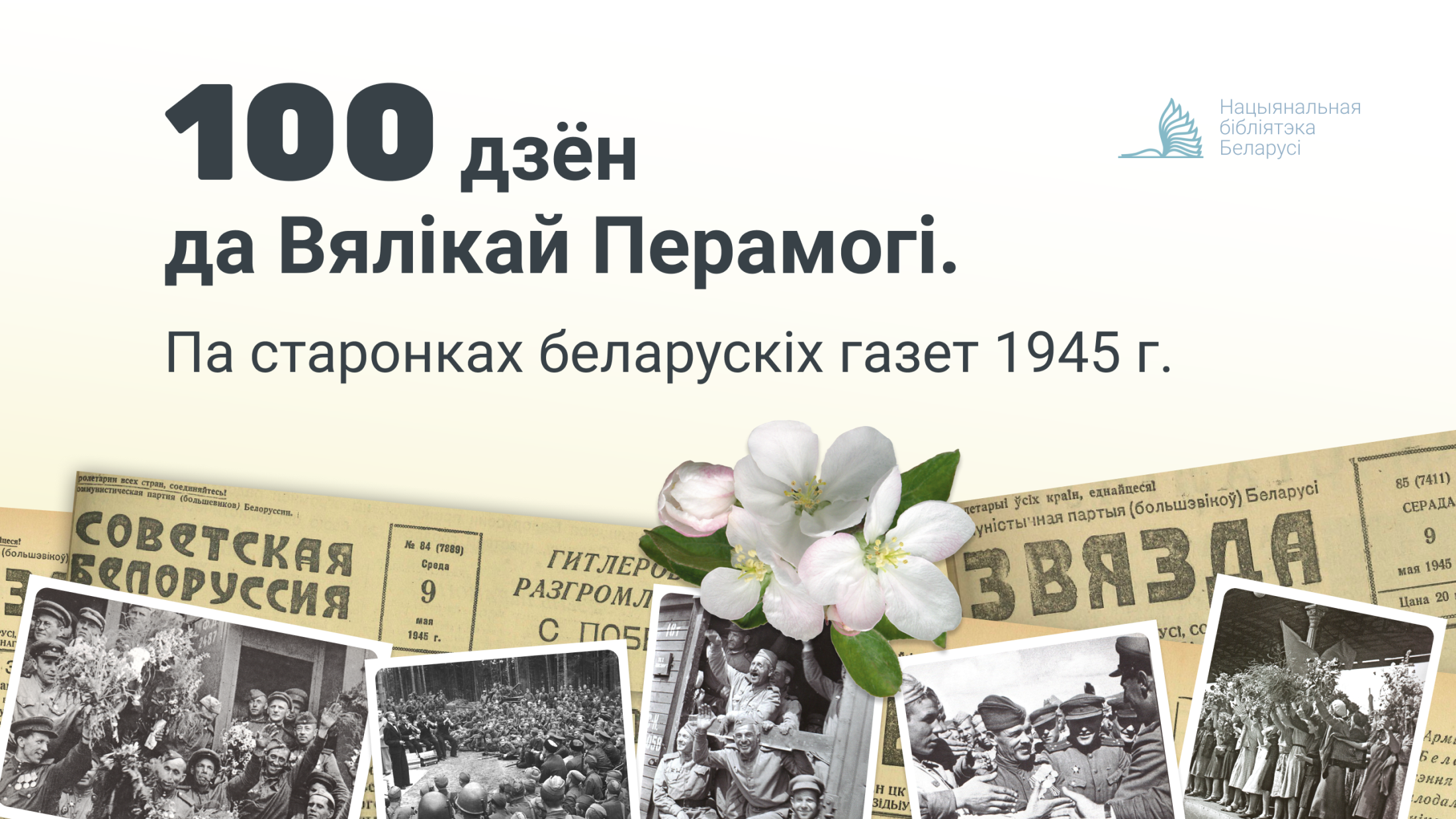 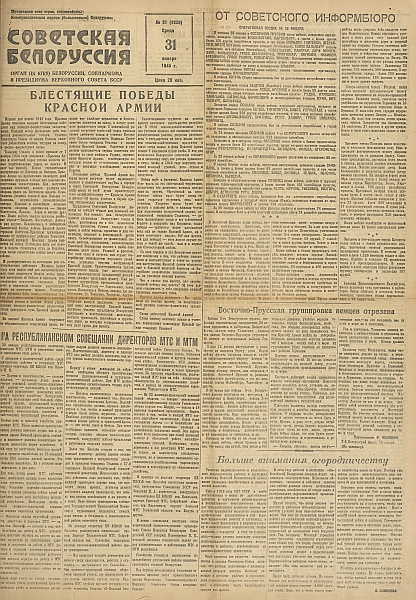 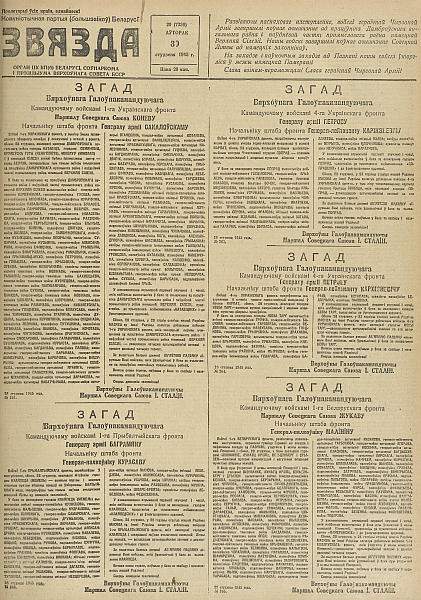 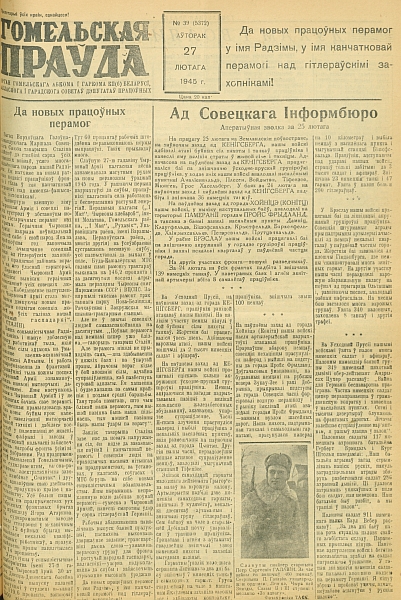 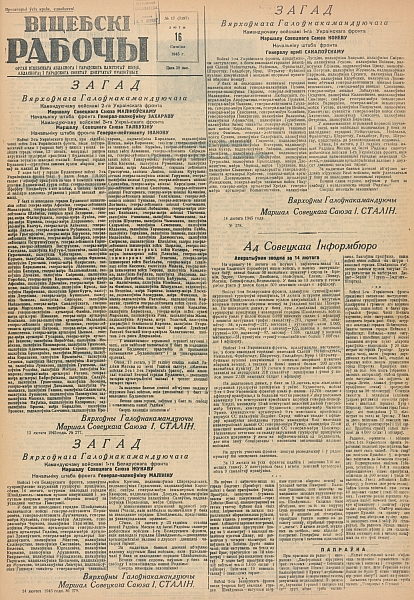 Мэта праекта - паказаць, чым жыла Беларусь 
напярэдадні Перамогі, 
а таксама азнаёміць усіх зацікаўленых 
з перыядычнымі выданнямі таго часу, якія захоўваюцца ў фондзе Нацыянальнай бібліятэкі Беларусі (“Савецкая Беларусь”, “Звязда” і іншымі).
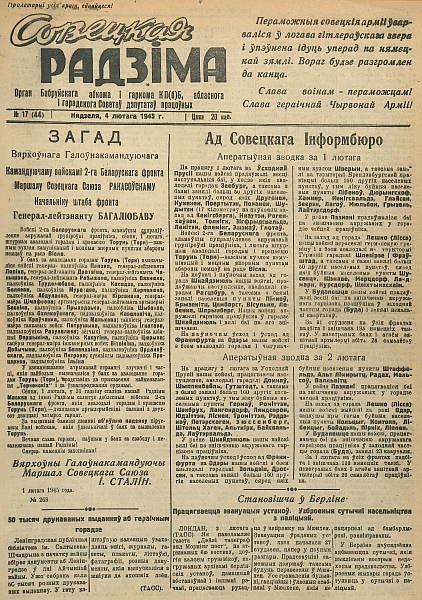 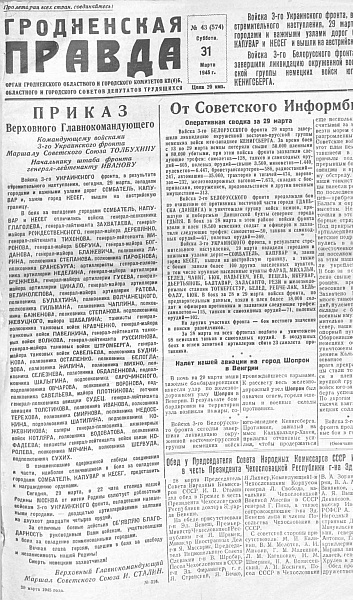 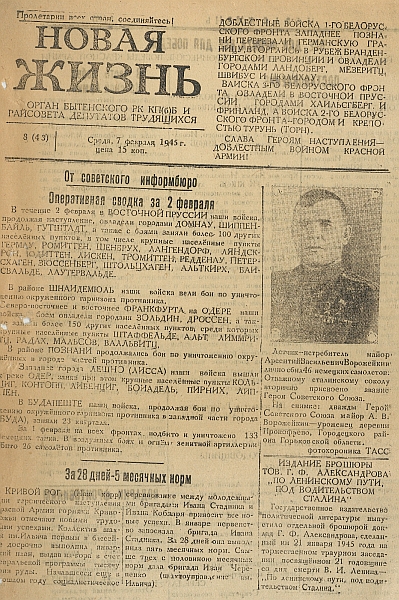 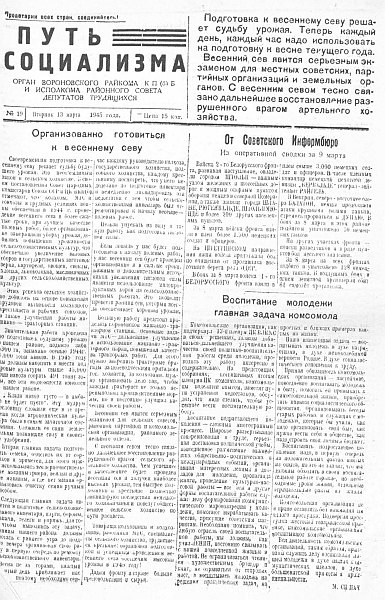 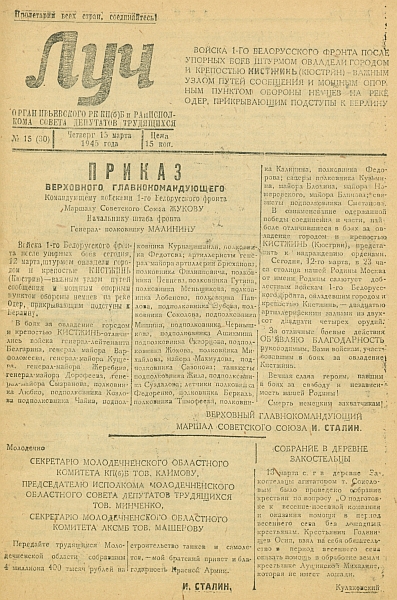 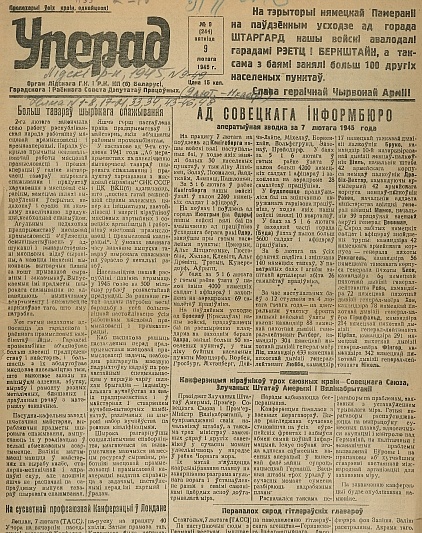 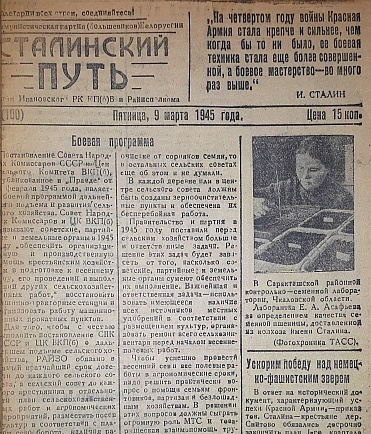 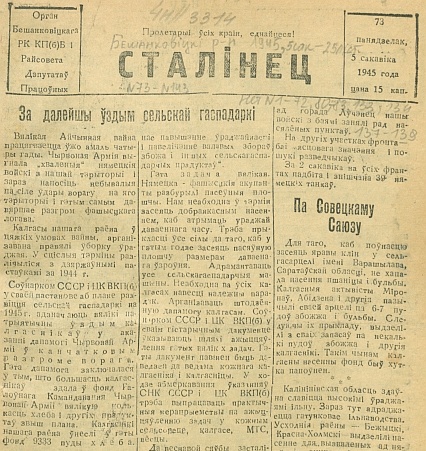 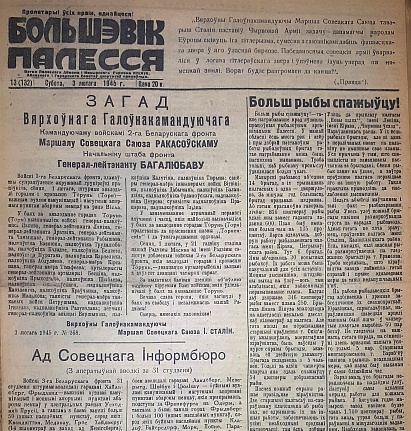 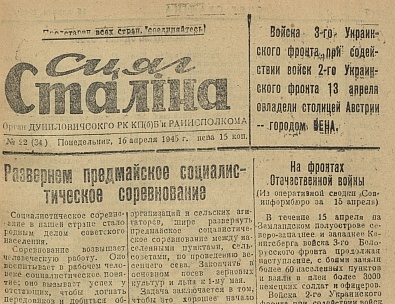 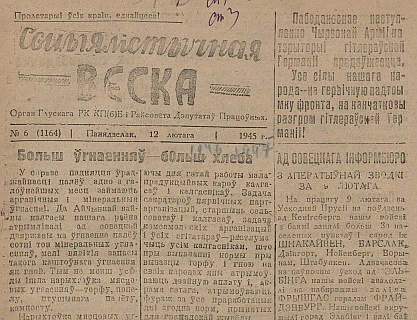 100 дзён да Вялікай Перамогі
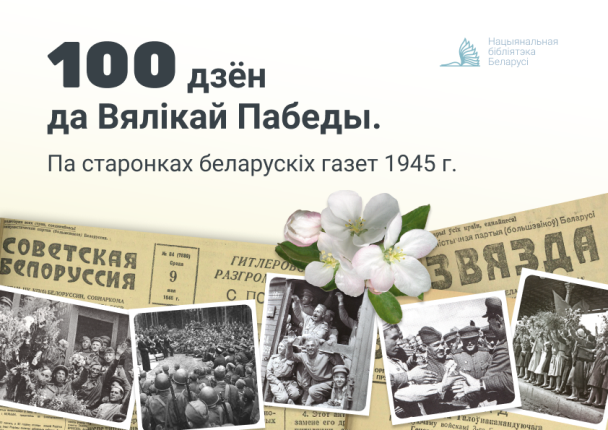 У Нацыянальнай бібліятэцы Беларусі – больш за 5,3 тысяч назваў газет.Гэта – больш за 80 тысяч падшывак.
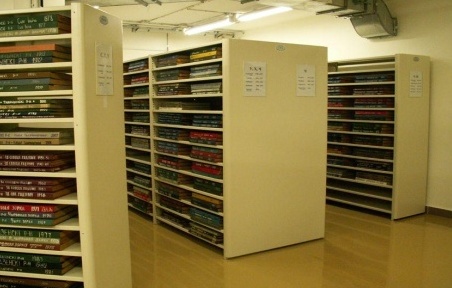 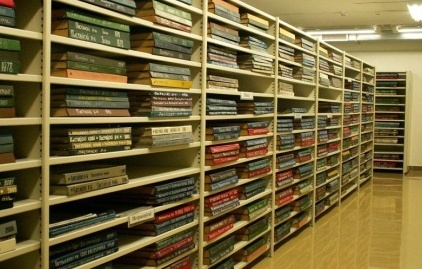 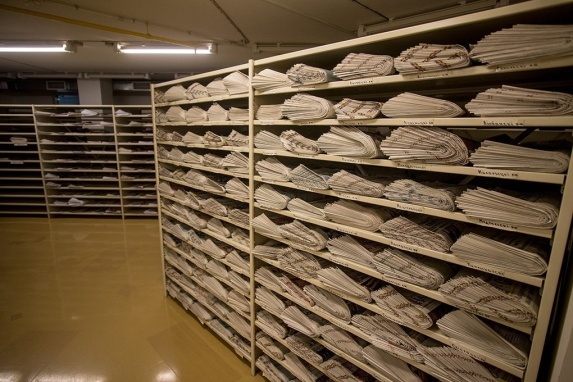 100 дзён да Вялікай Перамогі
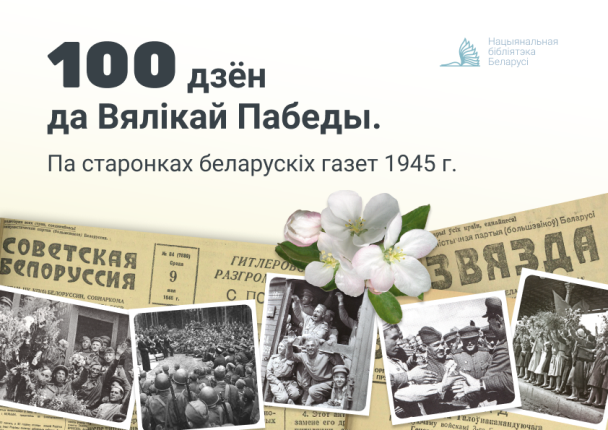 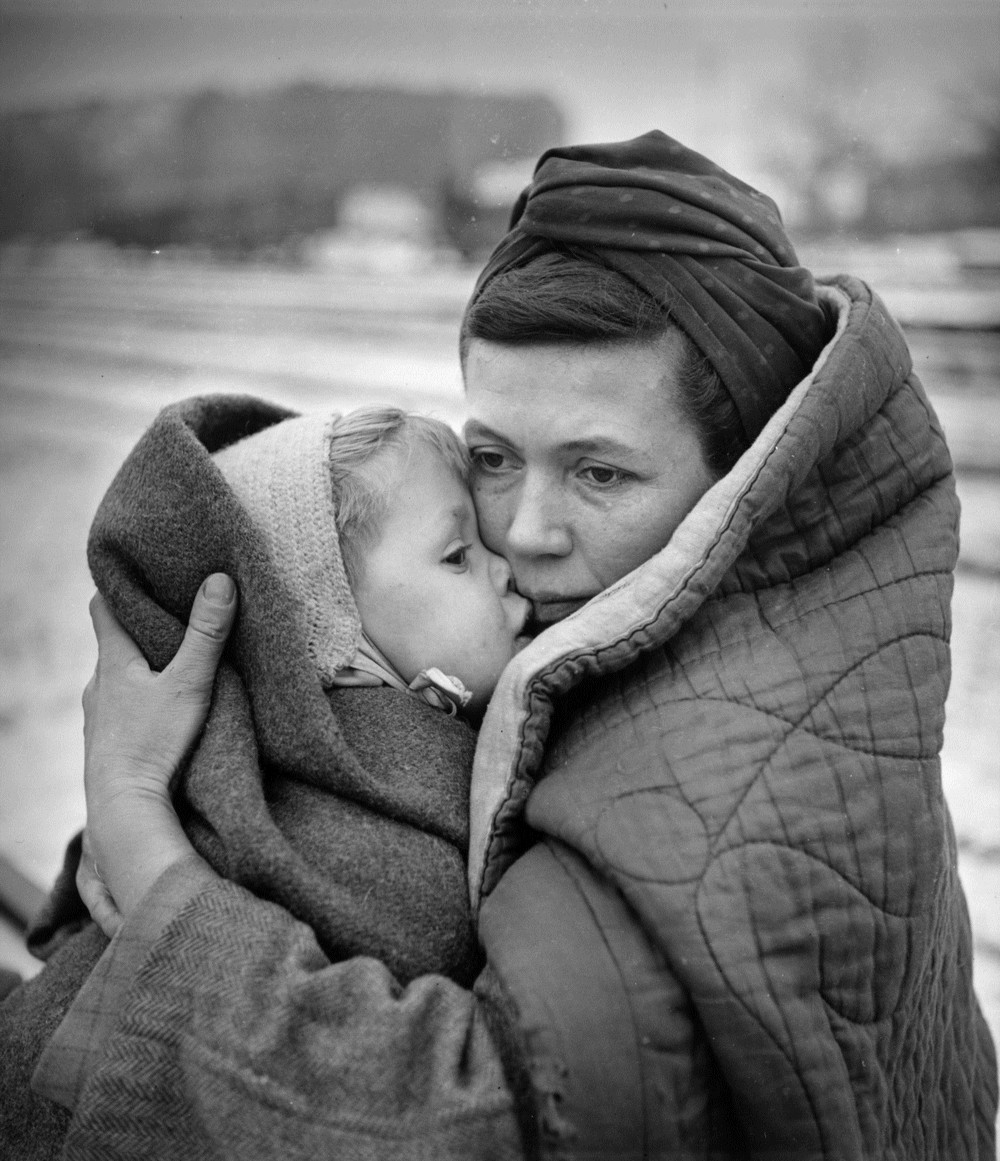 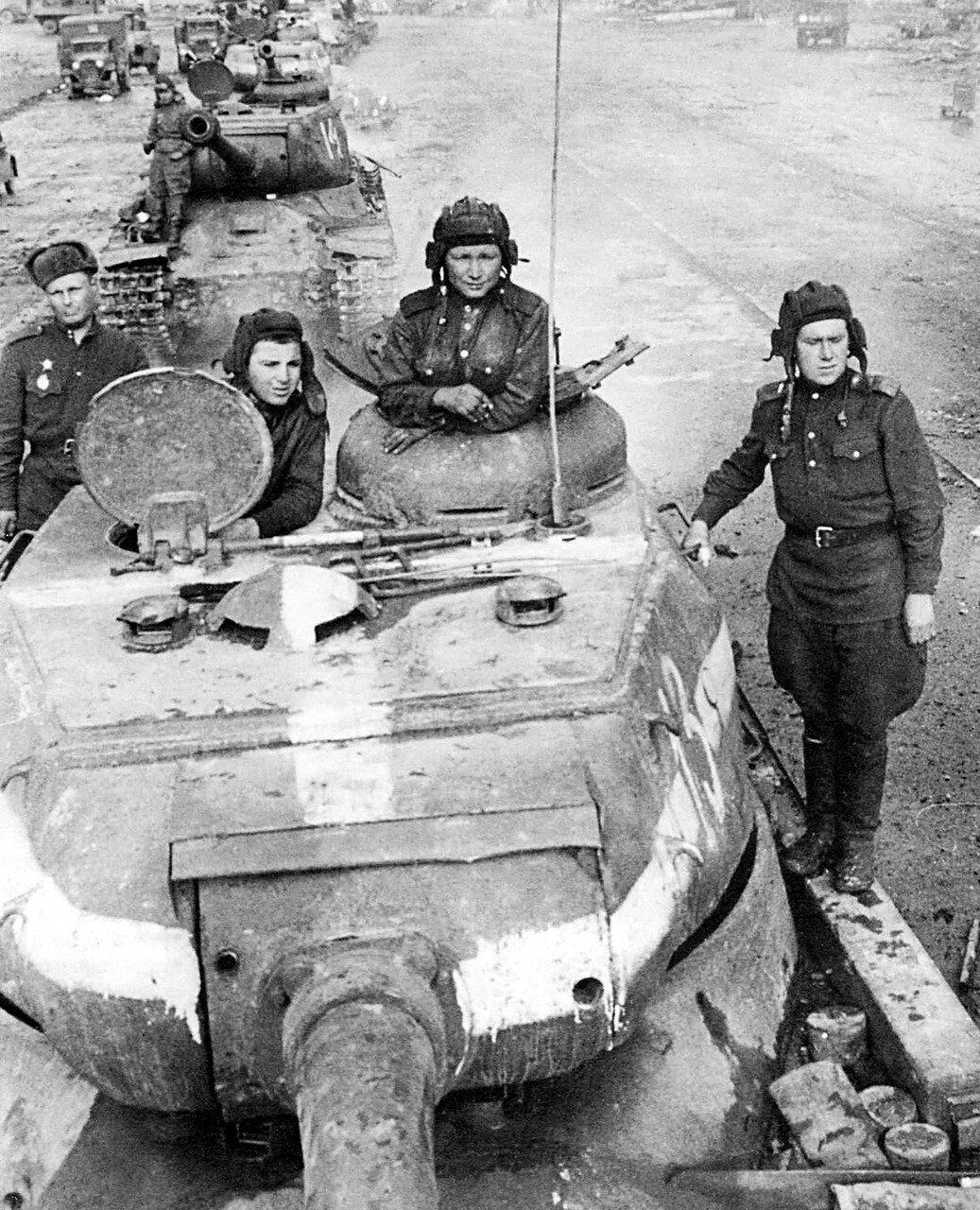 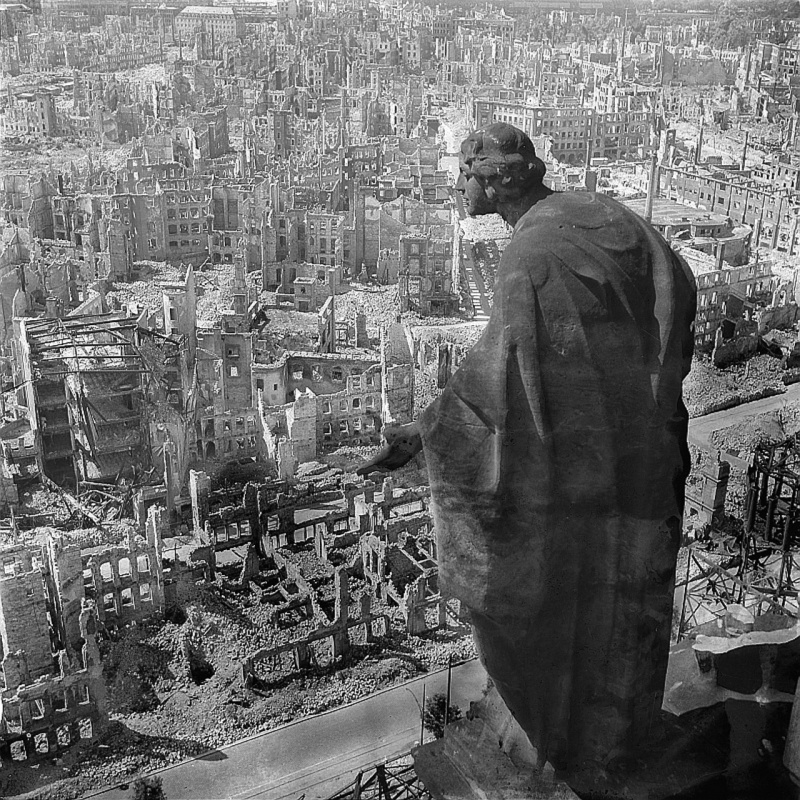 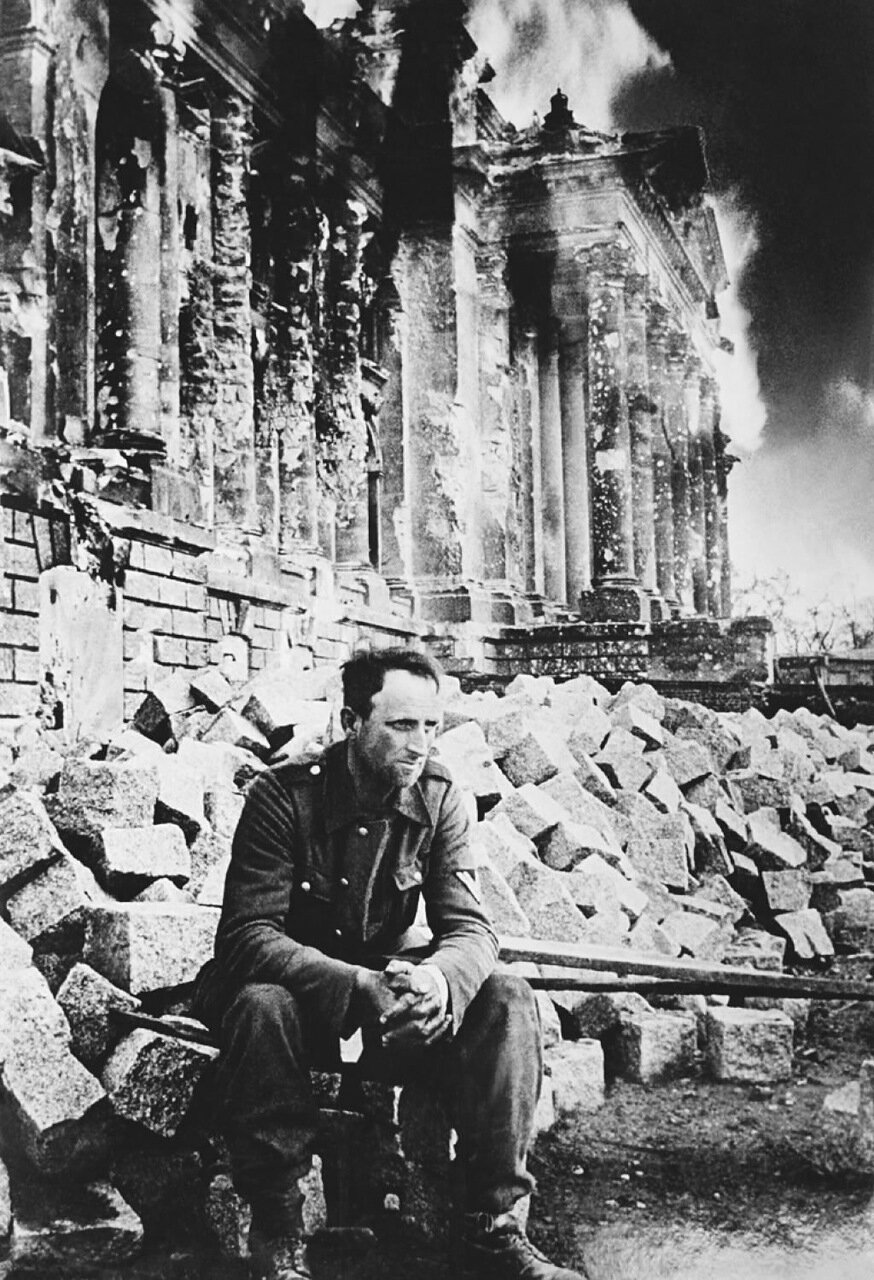 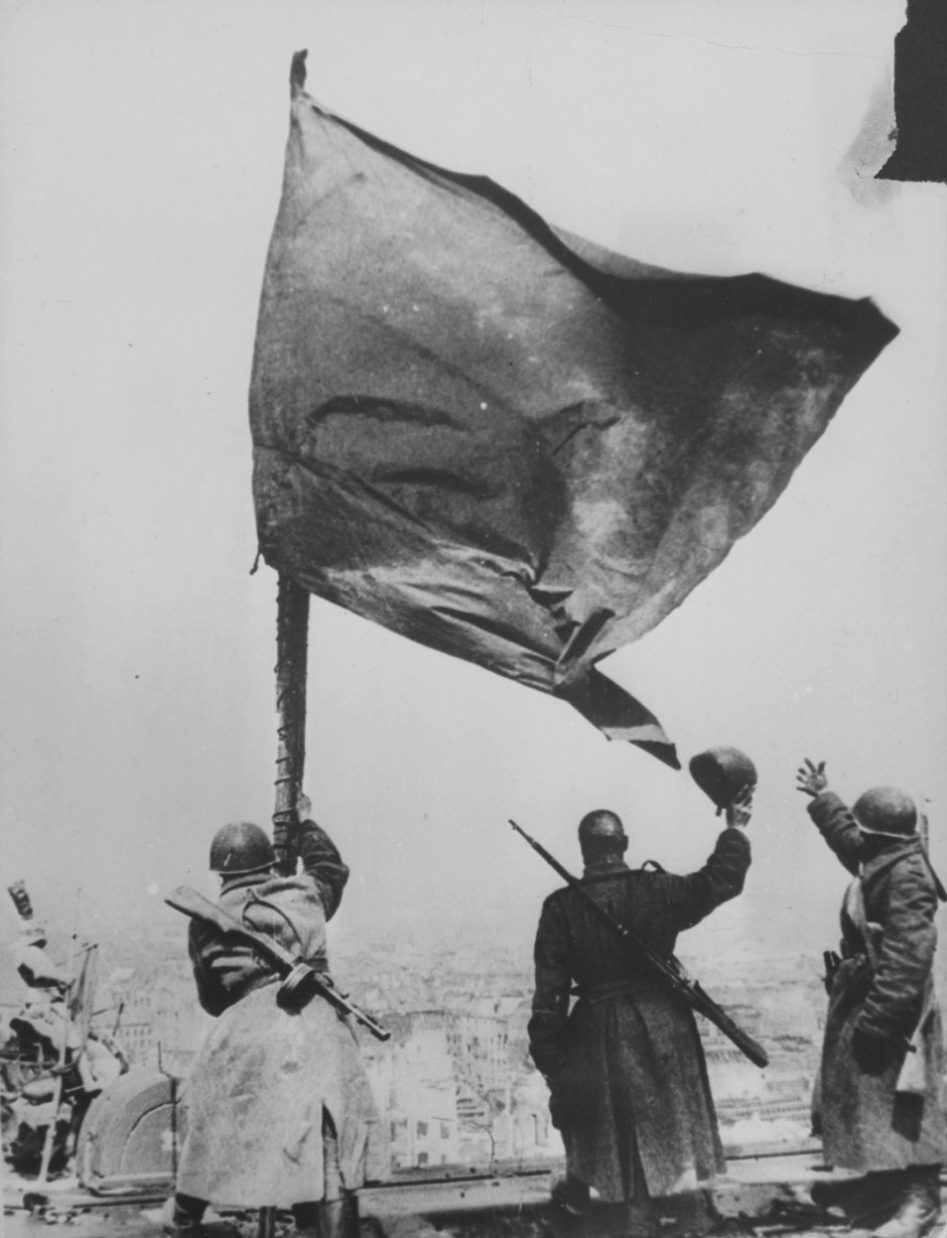 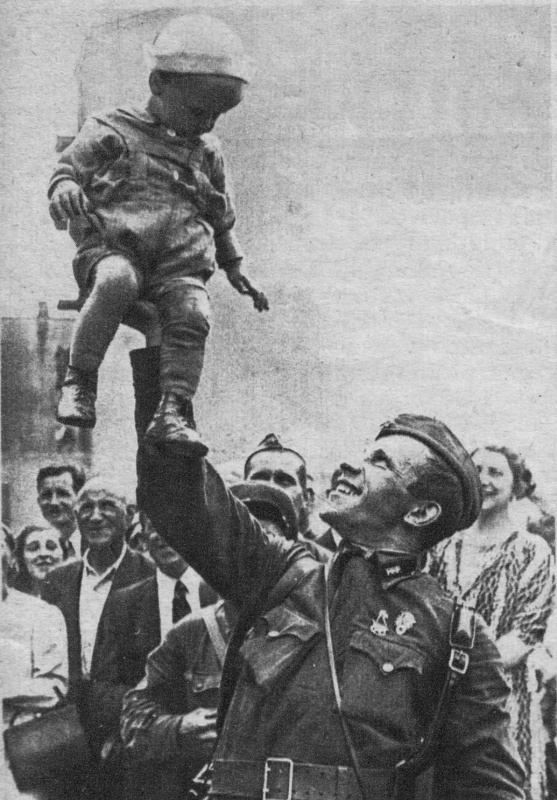 100 дзён да Вялікай Перамогі
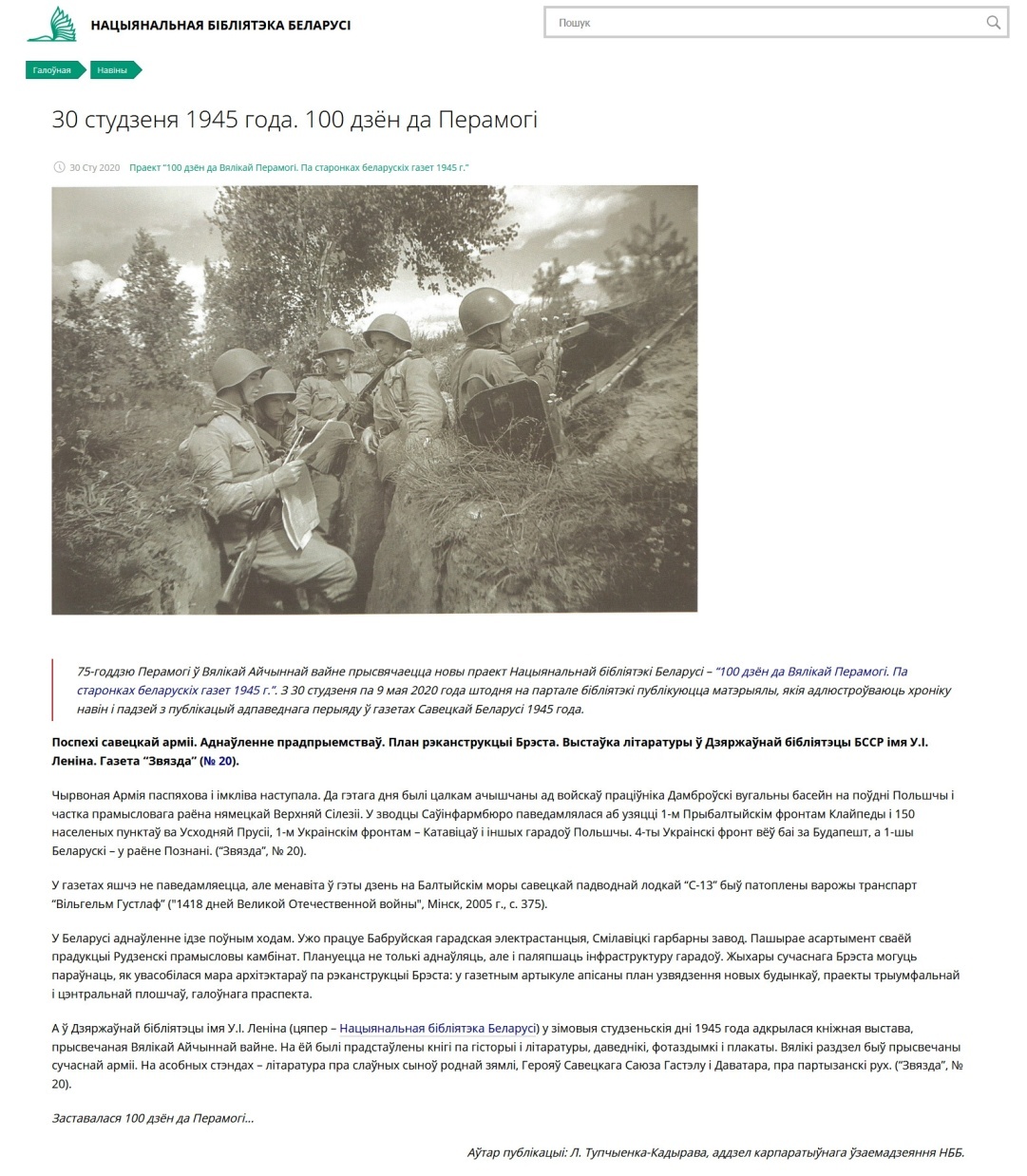 30.01.1945
З 30 студзеня па 9 мая 2020 года штодзённа на партале Нацыянальнай бібліятэкі публікуюцца матэрыялы, якія адлюстроўваюць хроніку навін 
і падзей з газетных публікацый 
1945 года.
100 дзён да Вялікай Перамогі
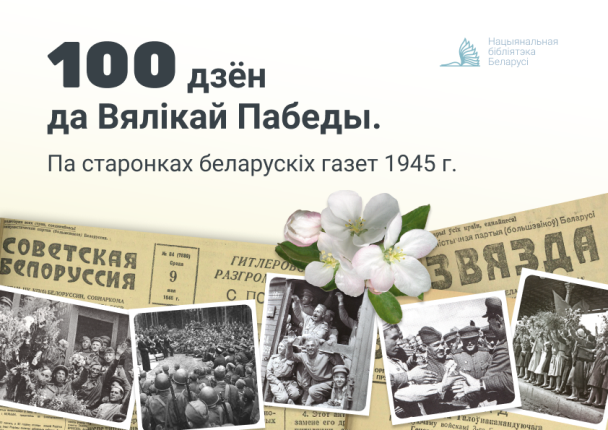 Аператыўныя зводкі Савецкага Інфармбюро
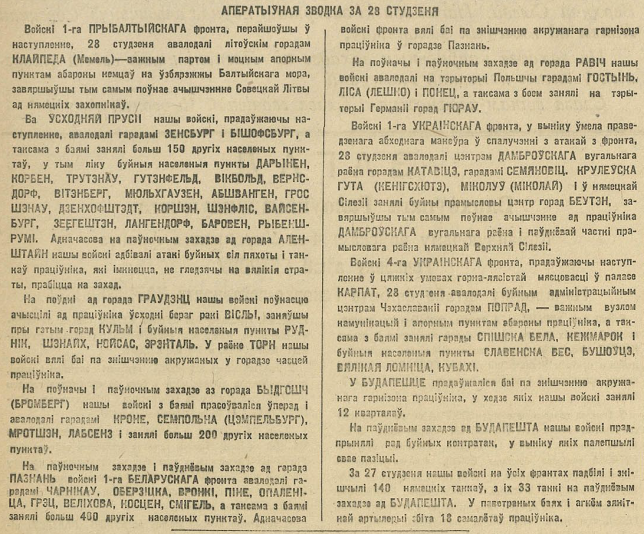 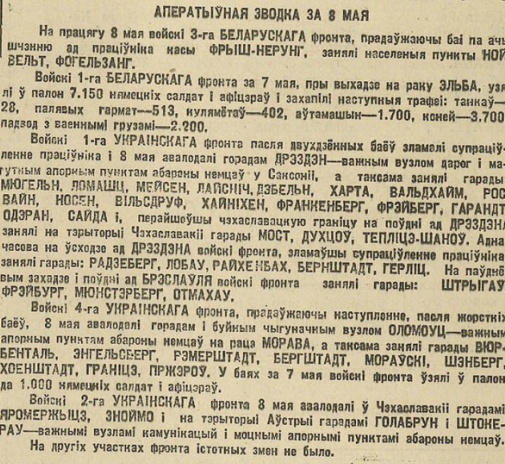 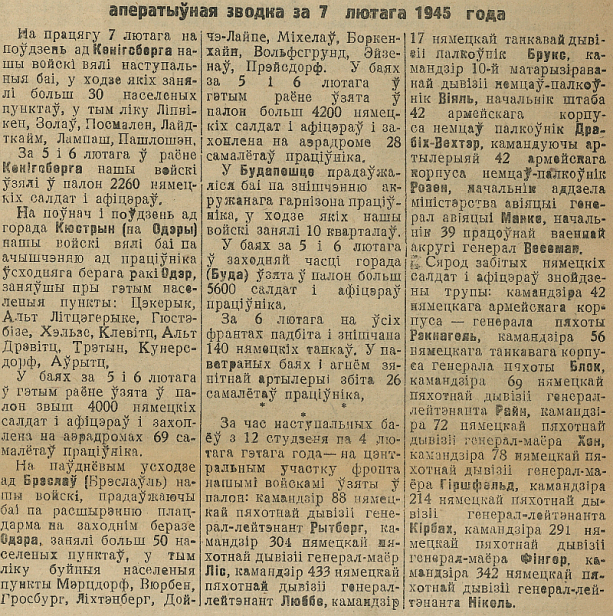 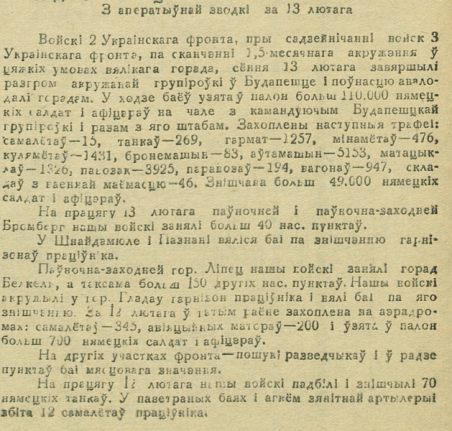 100 дзён да Вялікай Перамогі
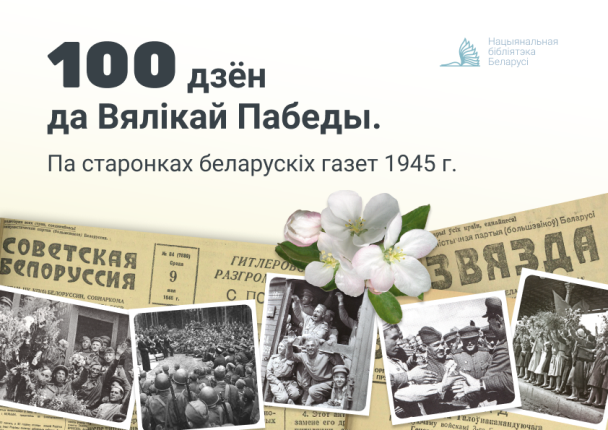 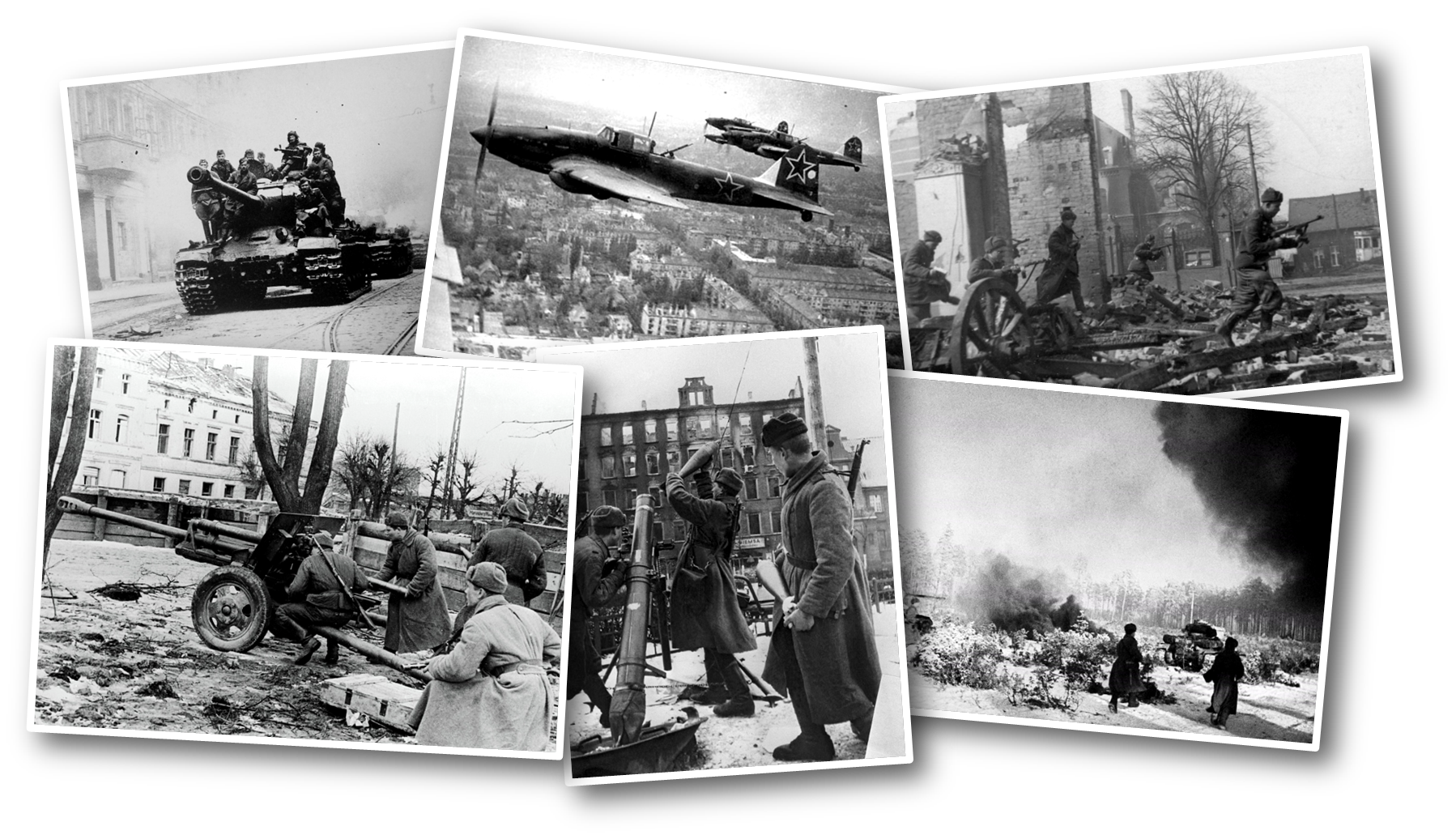 100 дзён да Вялікай Перамогі
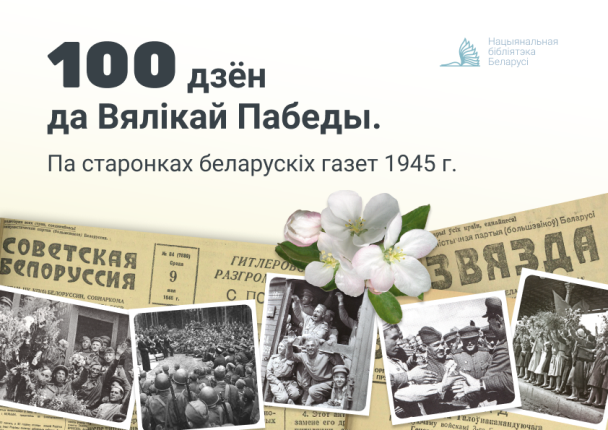 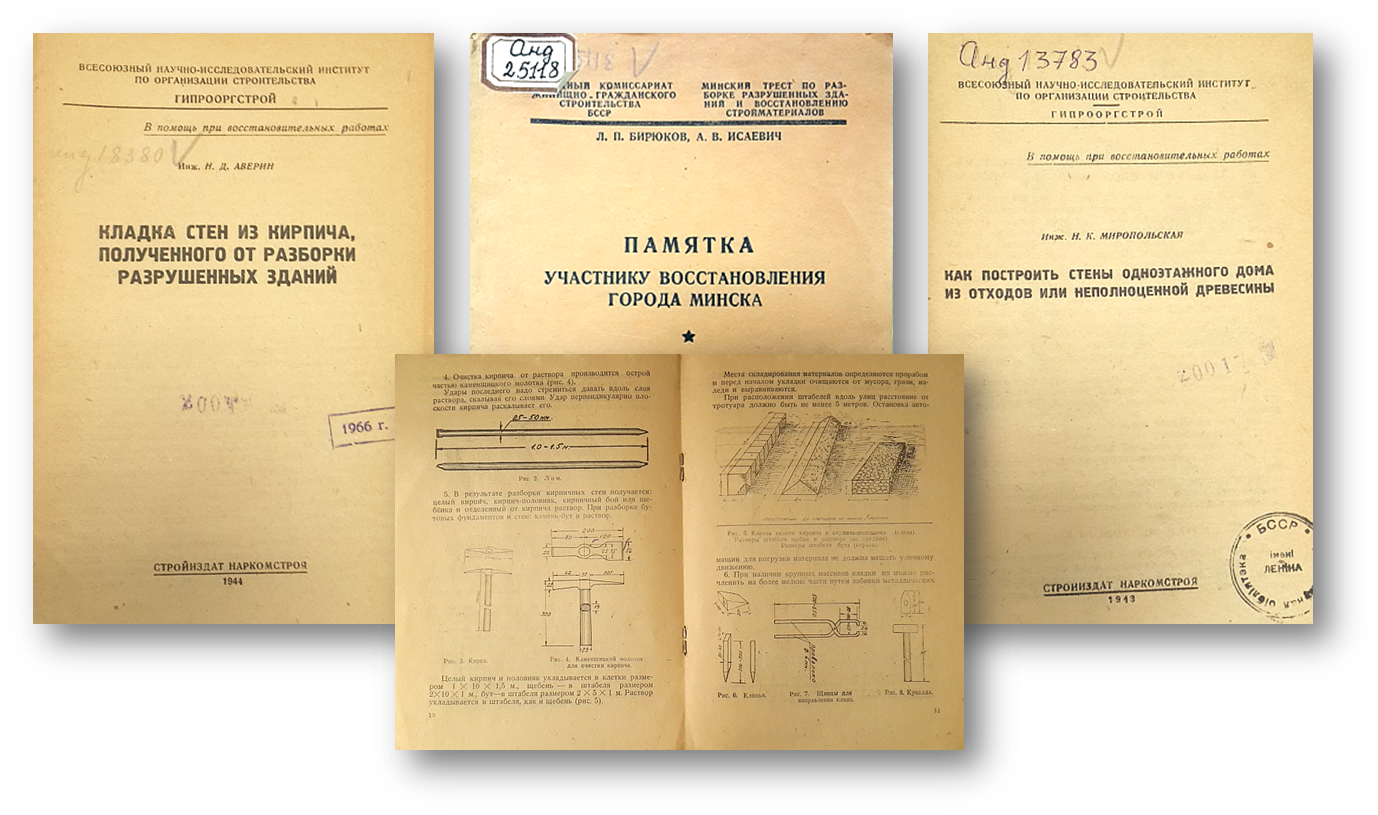 100 дзён да Вялікай Перамогі
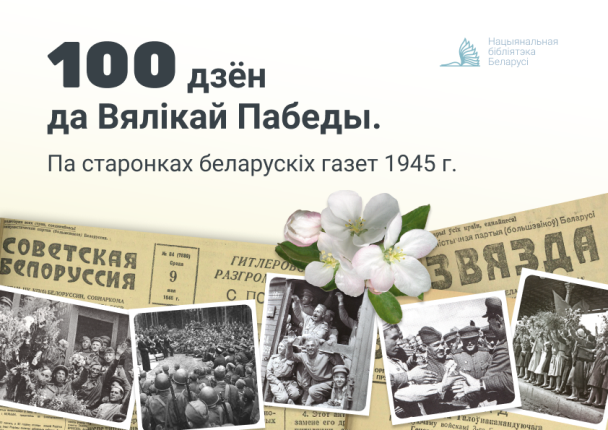 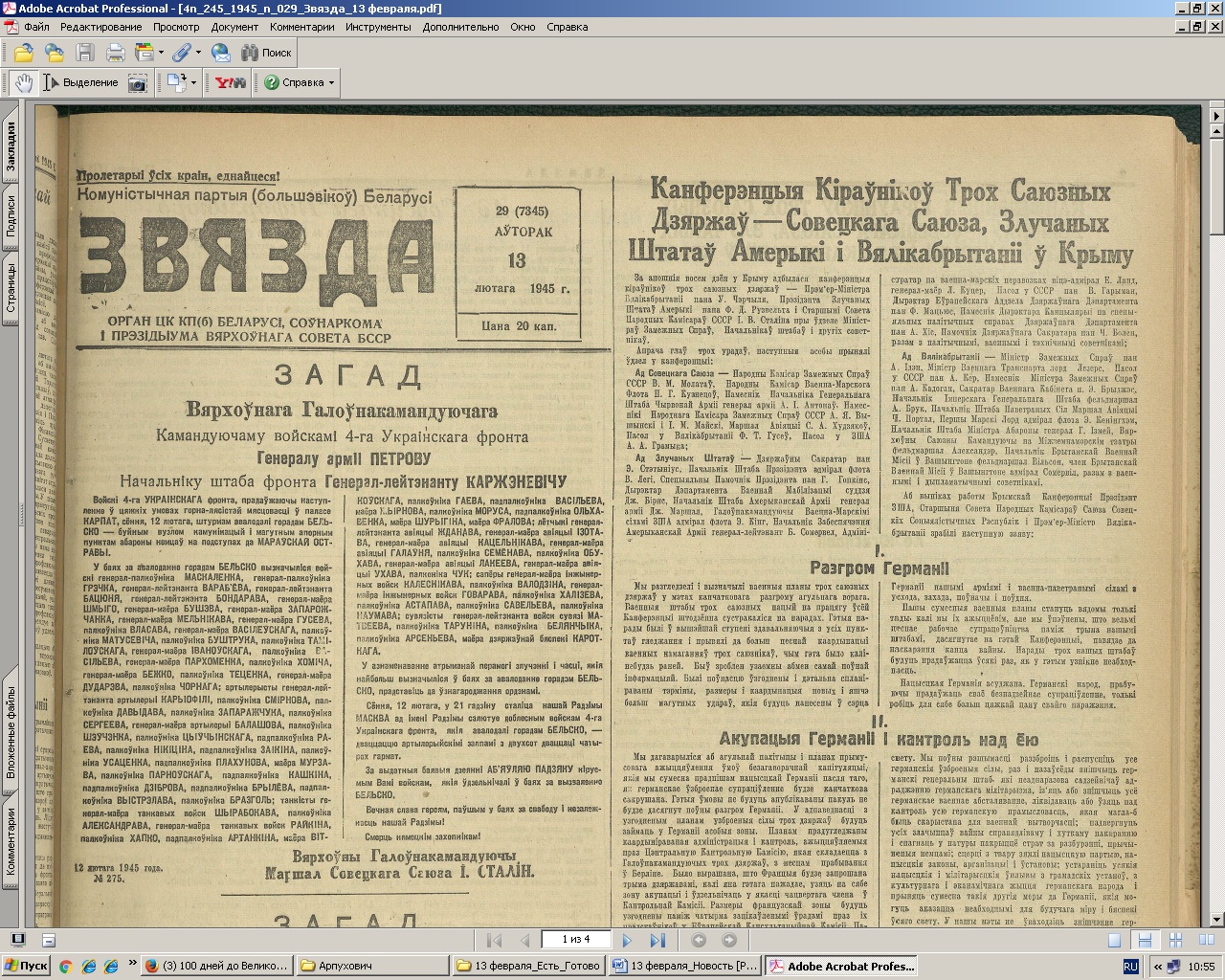 04.02.1945
У гэты дзень у Ялце адкрылася Крымская канферэнцыя кіраўнікоў урадаў СССР, ЗША і Вялікабрытаніі.
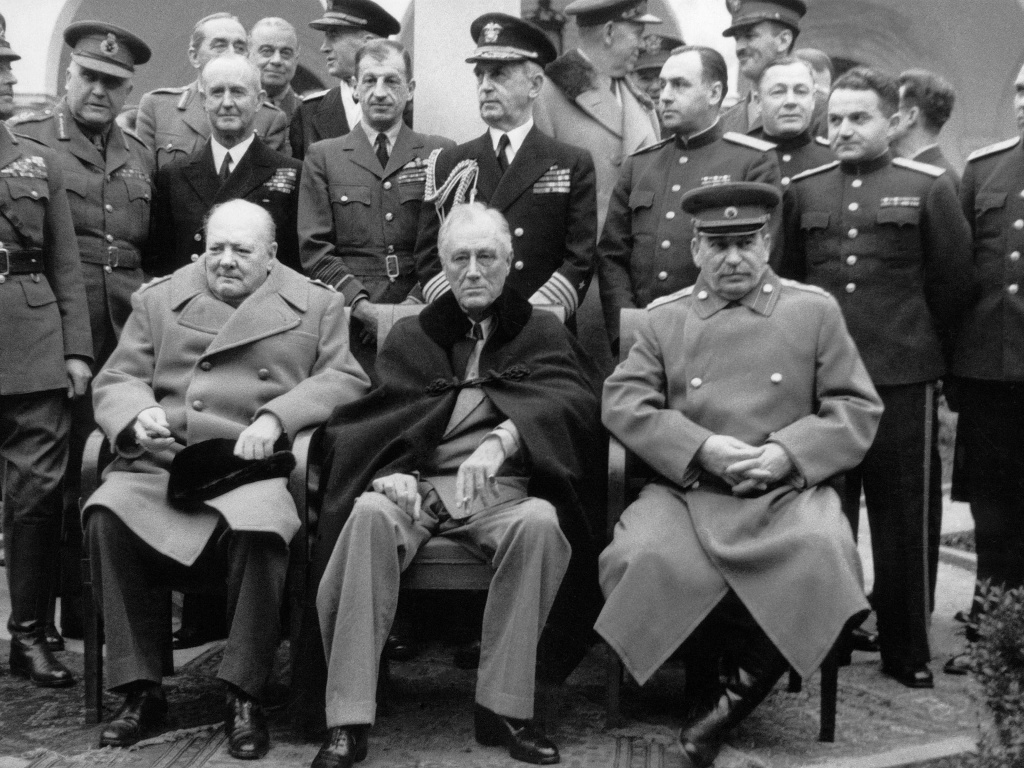 100 дзён да Вялікай Перамогі
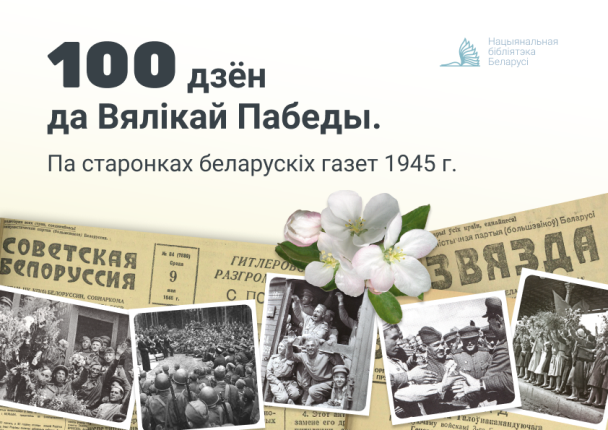 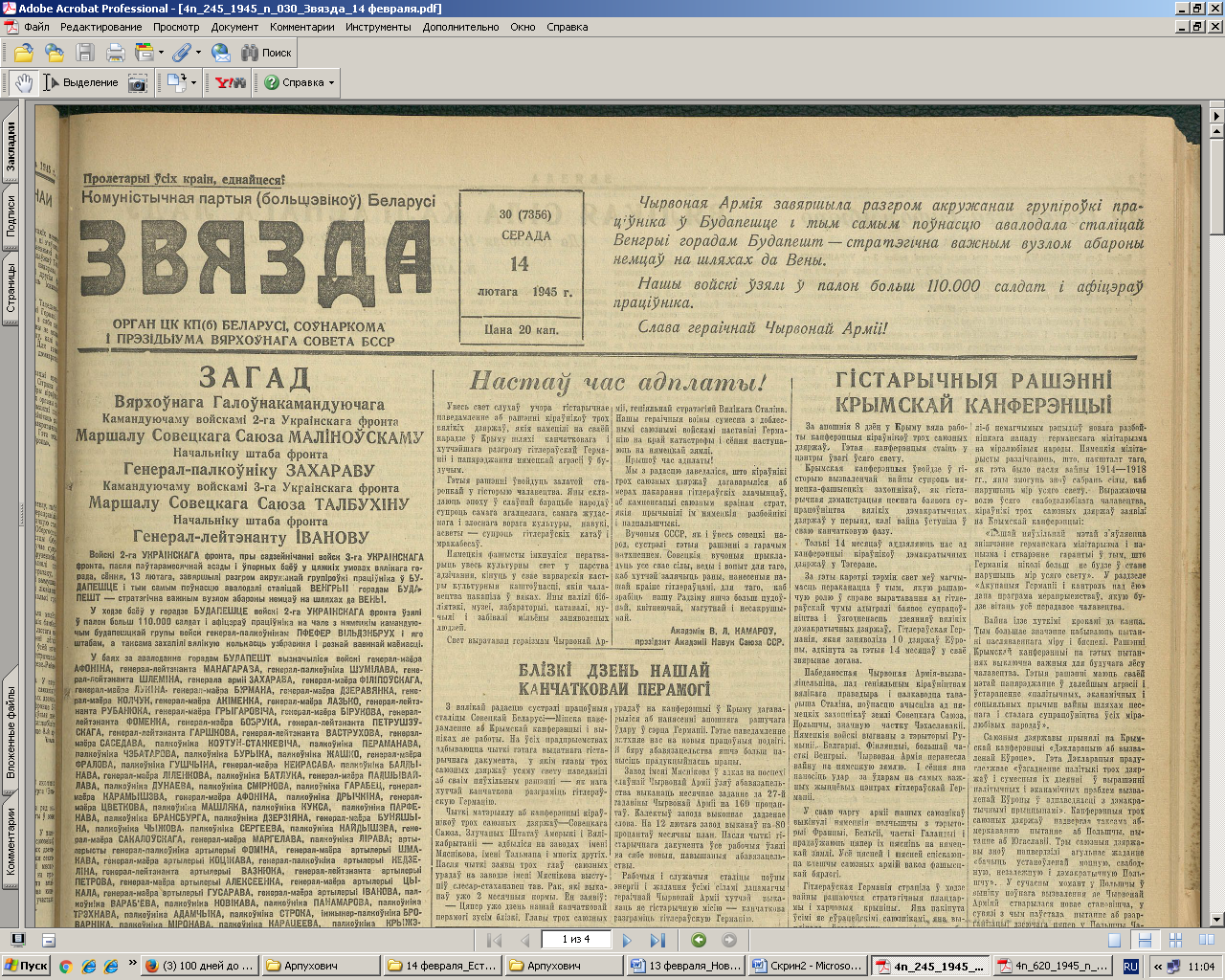 14.02.1945
У аператыўнай зводцы Саўінфармбюро паведамляецца, 
што гарнізон нямецкіх войскаў у Будапешце цалкам разгромлены, 
у палон здаліся больш за 100 тысяч салдат 
і афіцэраў.
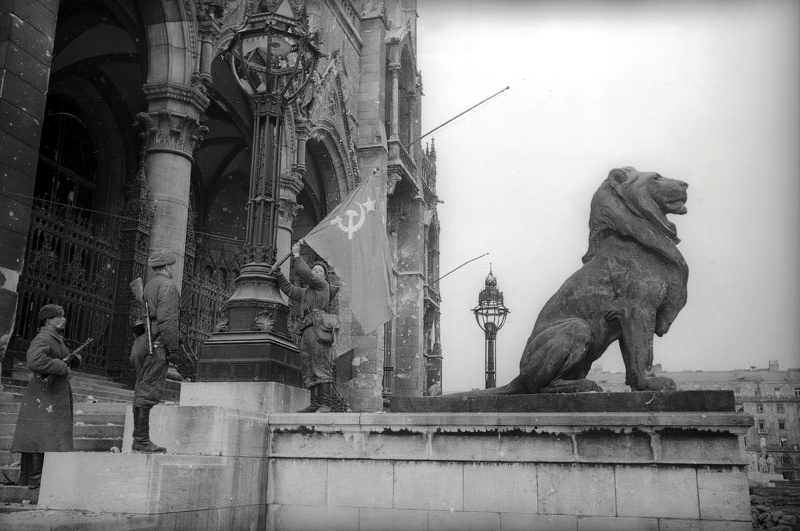 100 дзён да Вялікай Перамогі
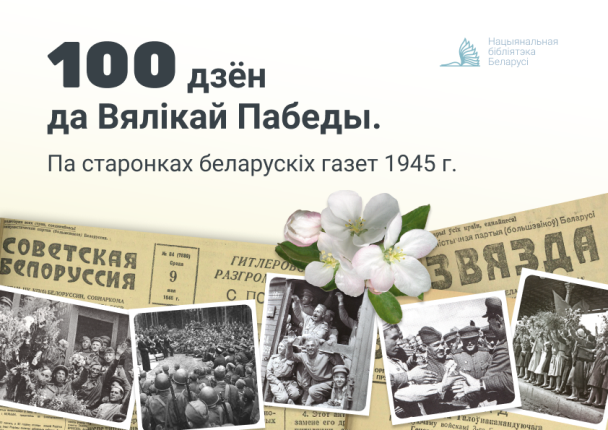 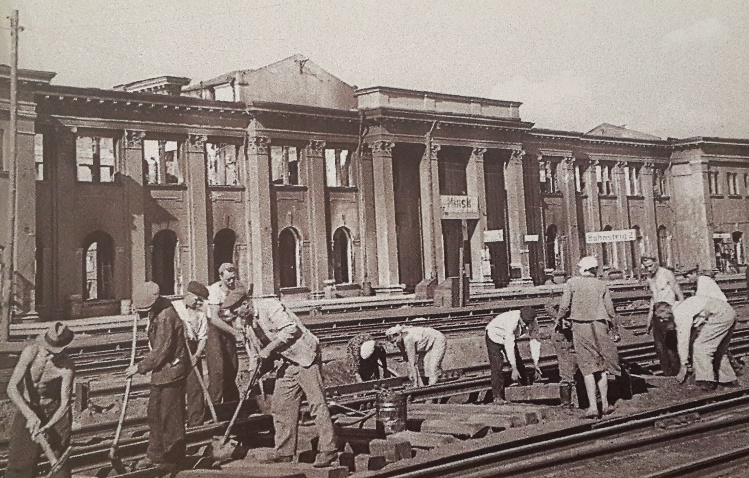 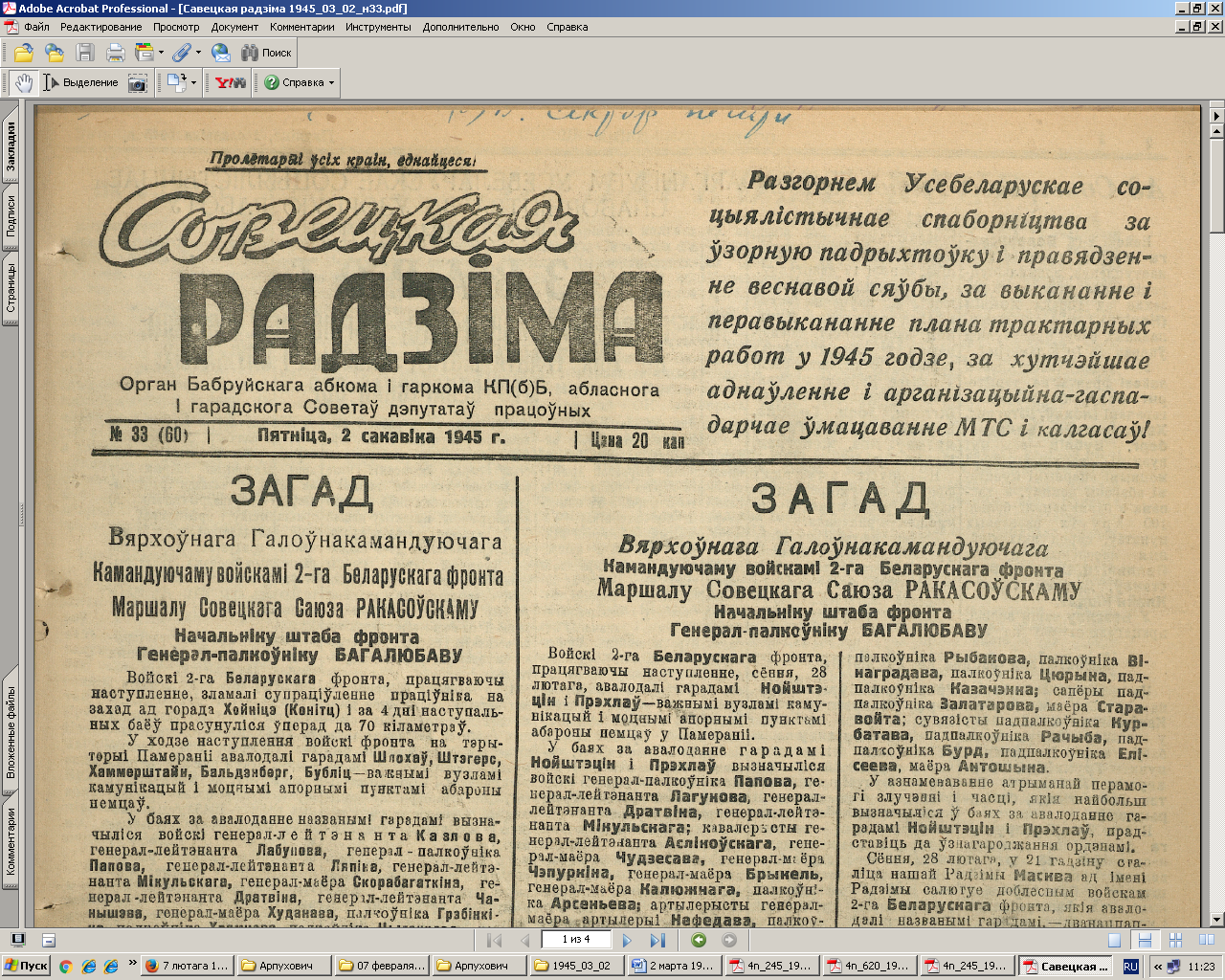 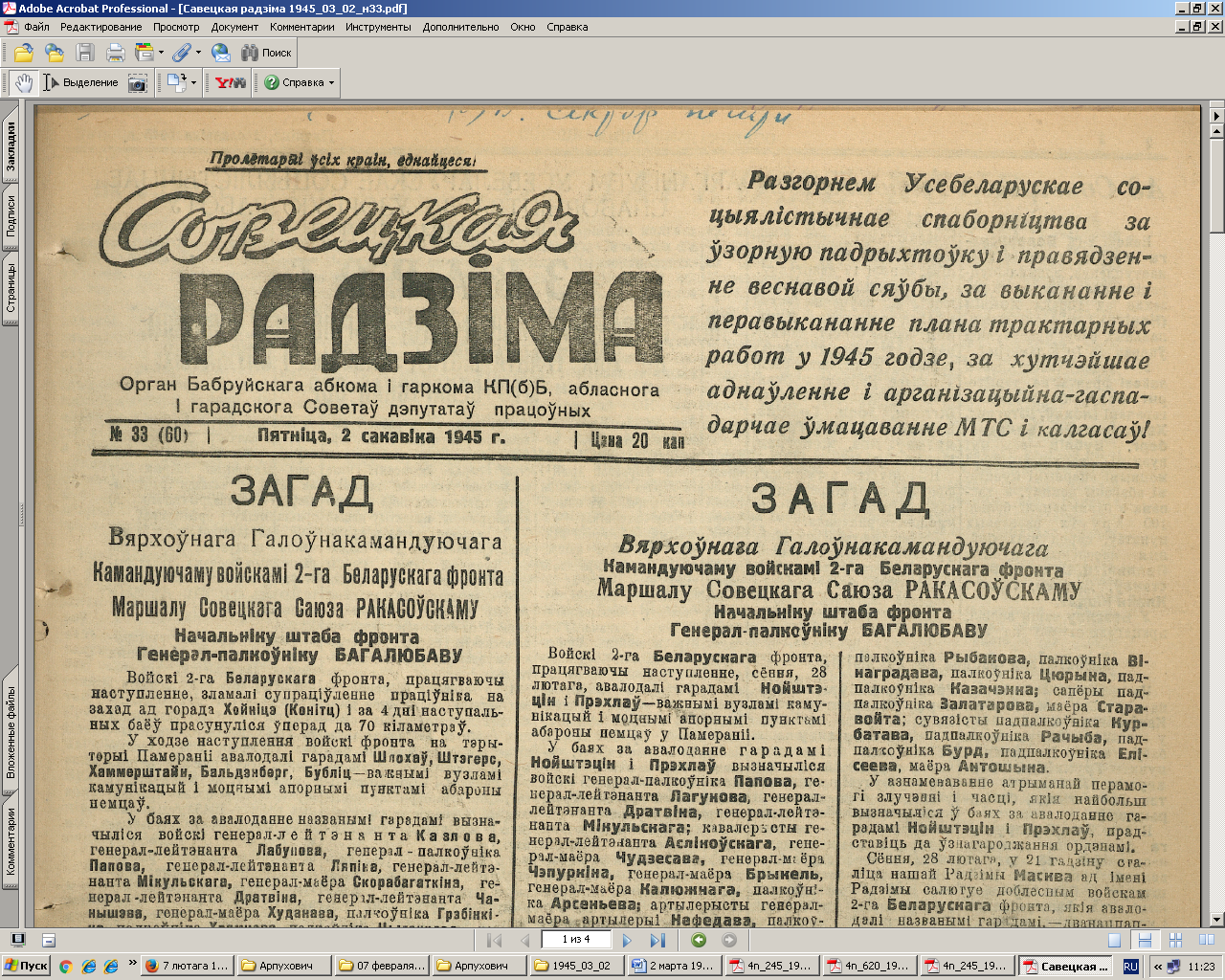 Пасля вызвалення акупаванай тэрыторыі пачалася праца 
па аднаўленні інфраструктуры, прадпрыемстваў, сельскай гаспадаркі, навукі 
і культуры.
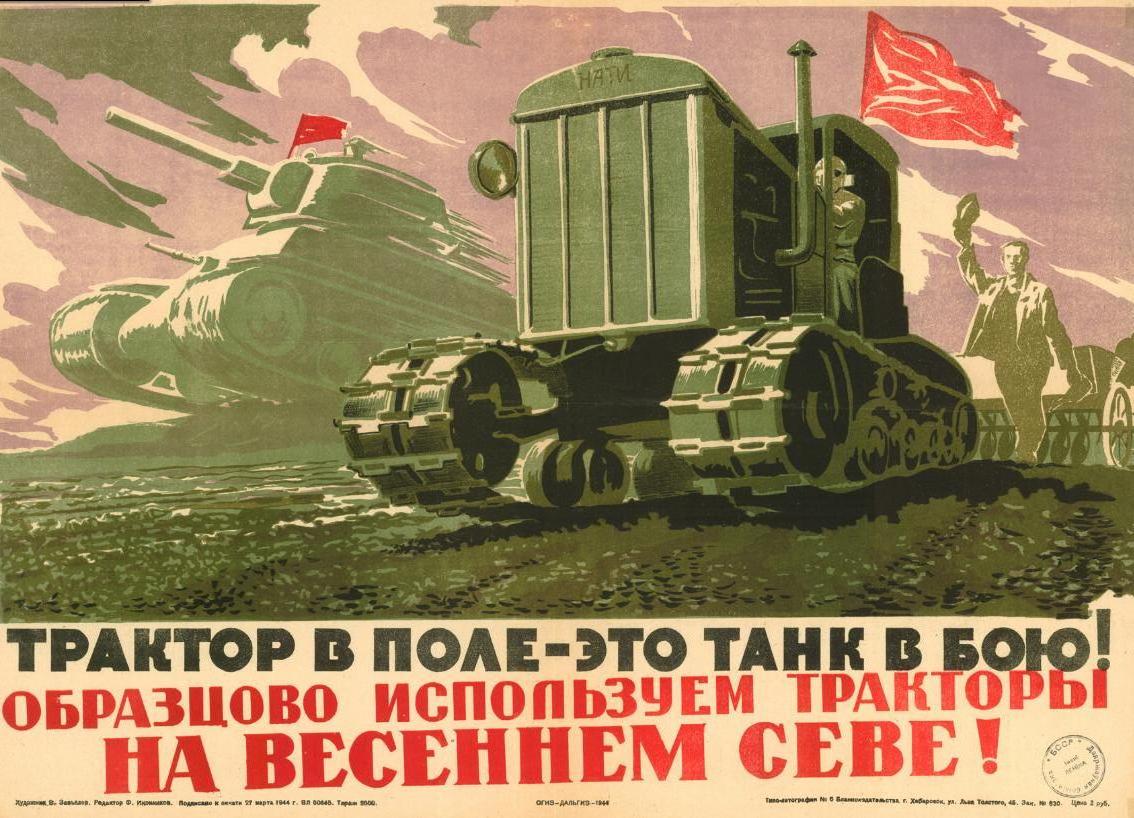 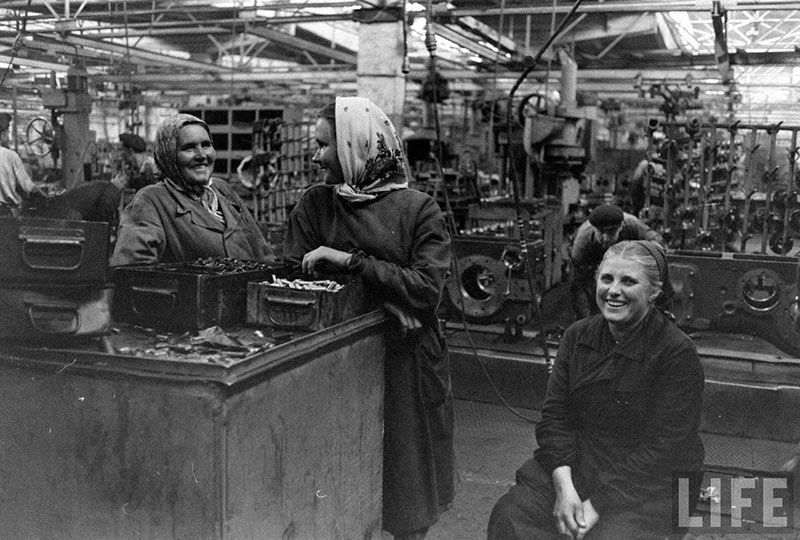 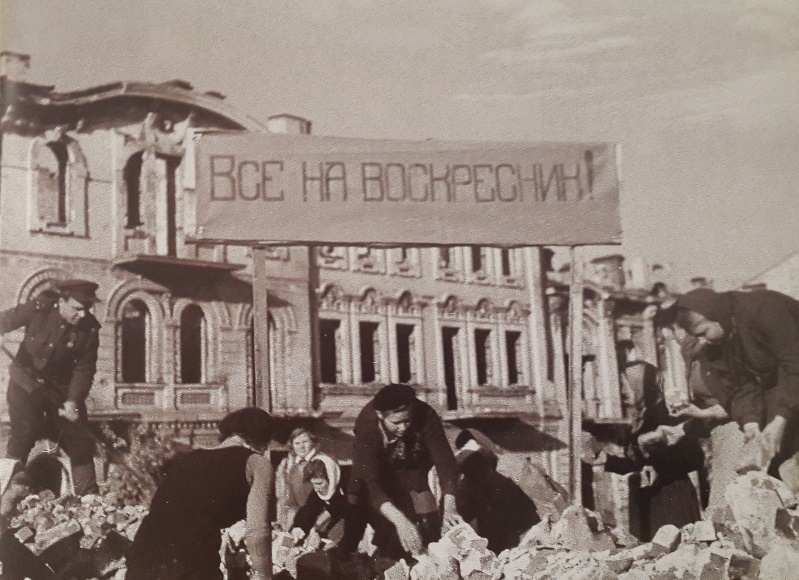 100 дзён да Вялікай Перамогі
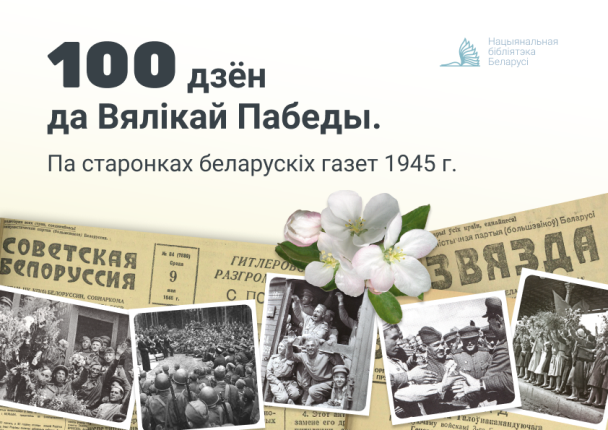 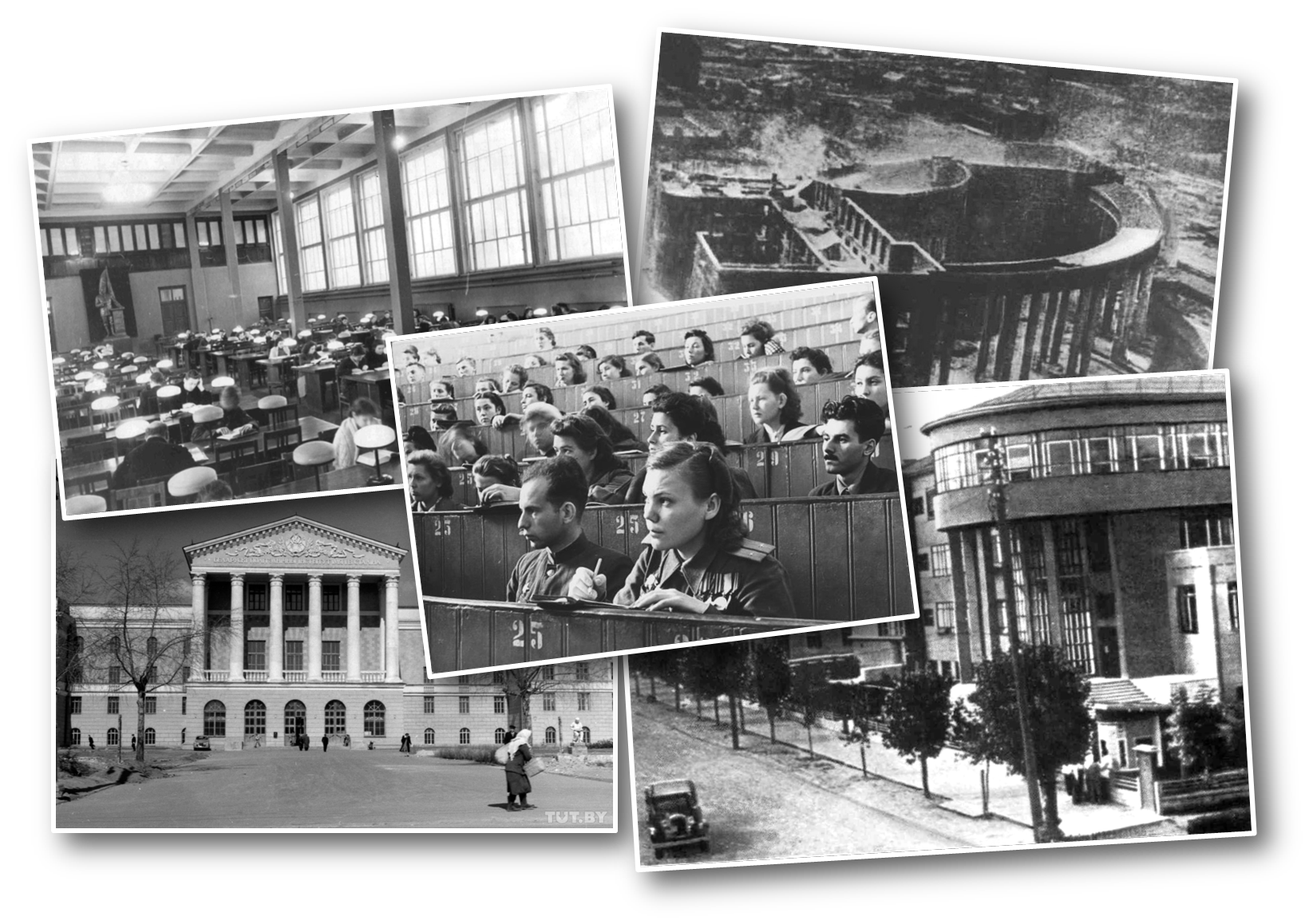 100 дзён да Вялікай Перамогі
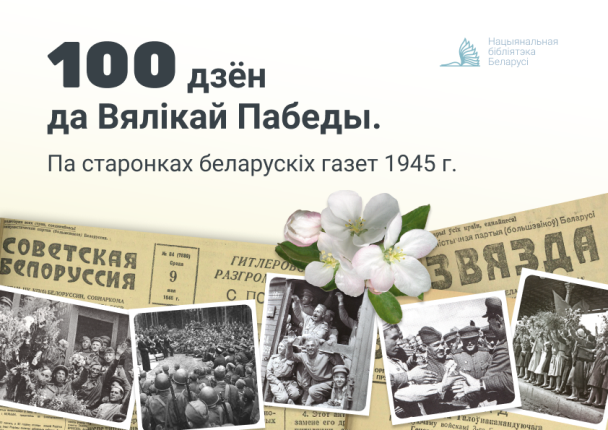 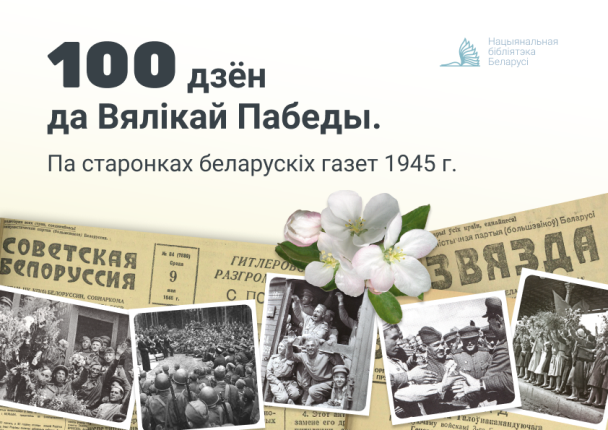 [Speaker Notes: Наука и образование]
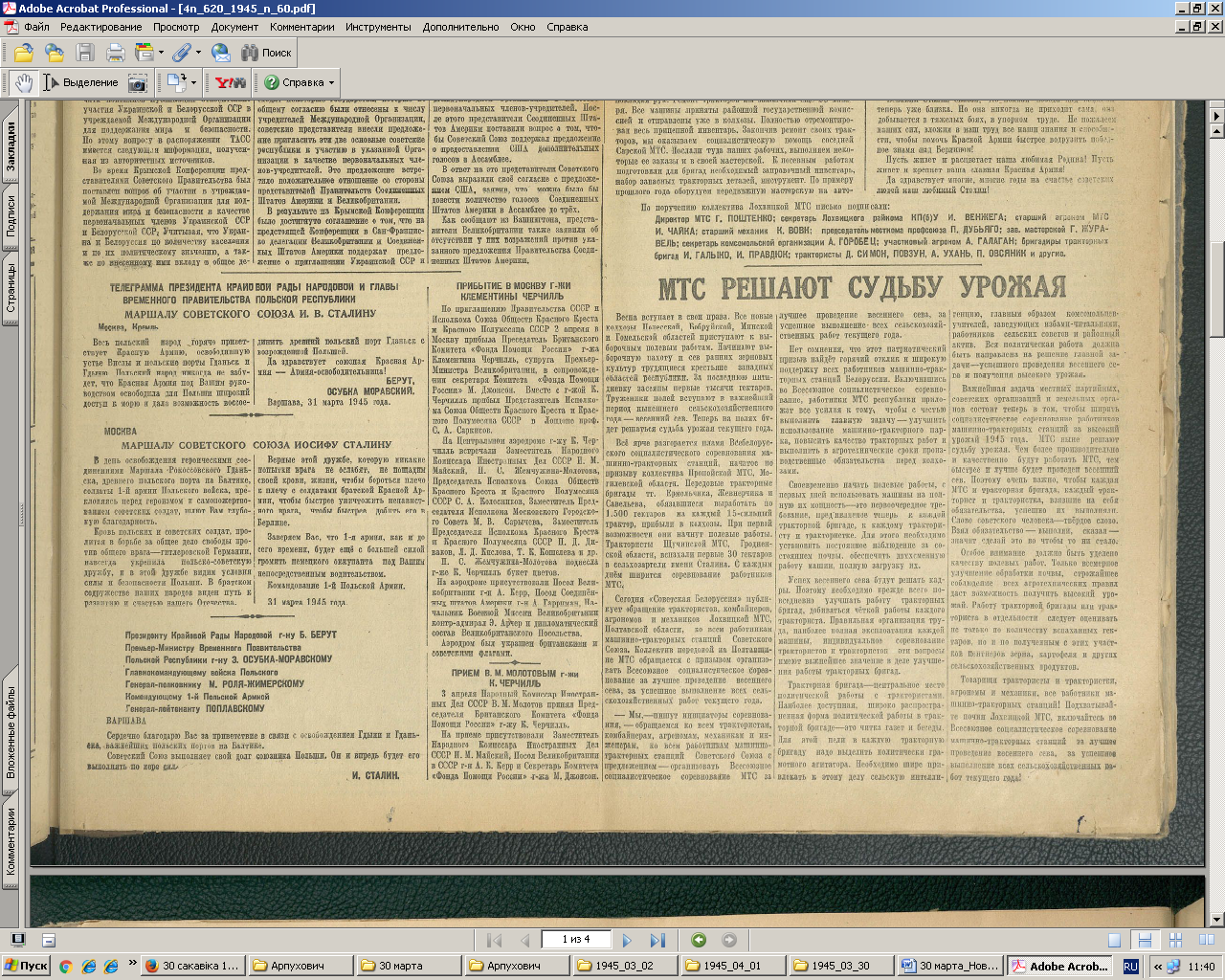 30.03.1945
У гэты Дзень войскі 
2-га Беларускага фронту вызвалілі горад і ваенна-марскую базу Данцыг (Гданьск). Аб узяцці гэтага важнага пункта абароны немцаў паведамлена 
ў газетах, якія выйшлі 
31 сакавіка.
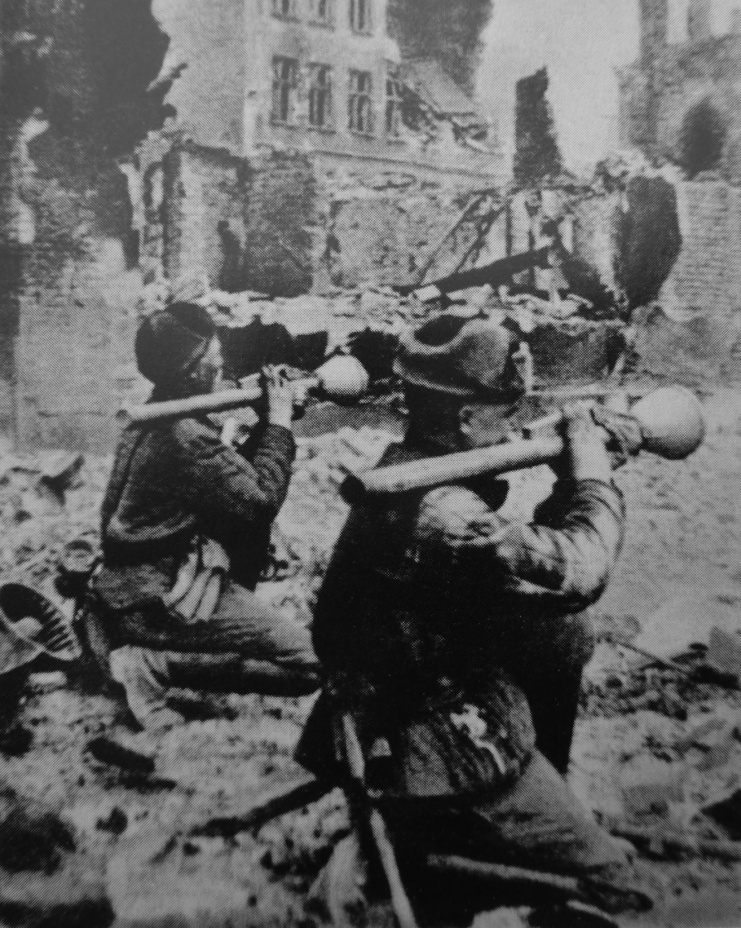 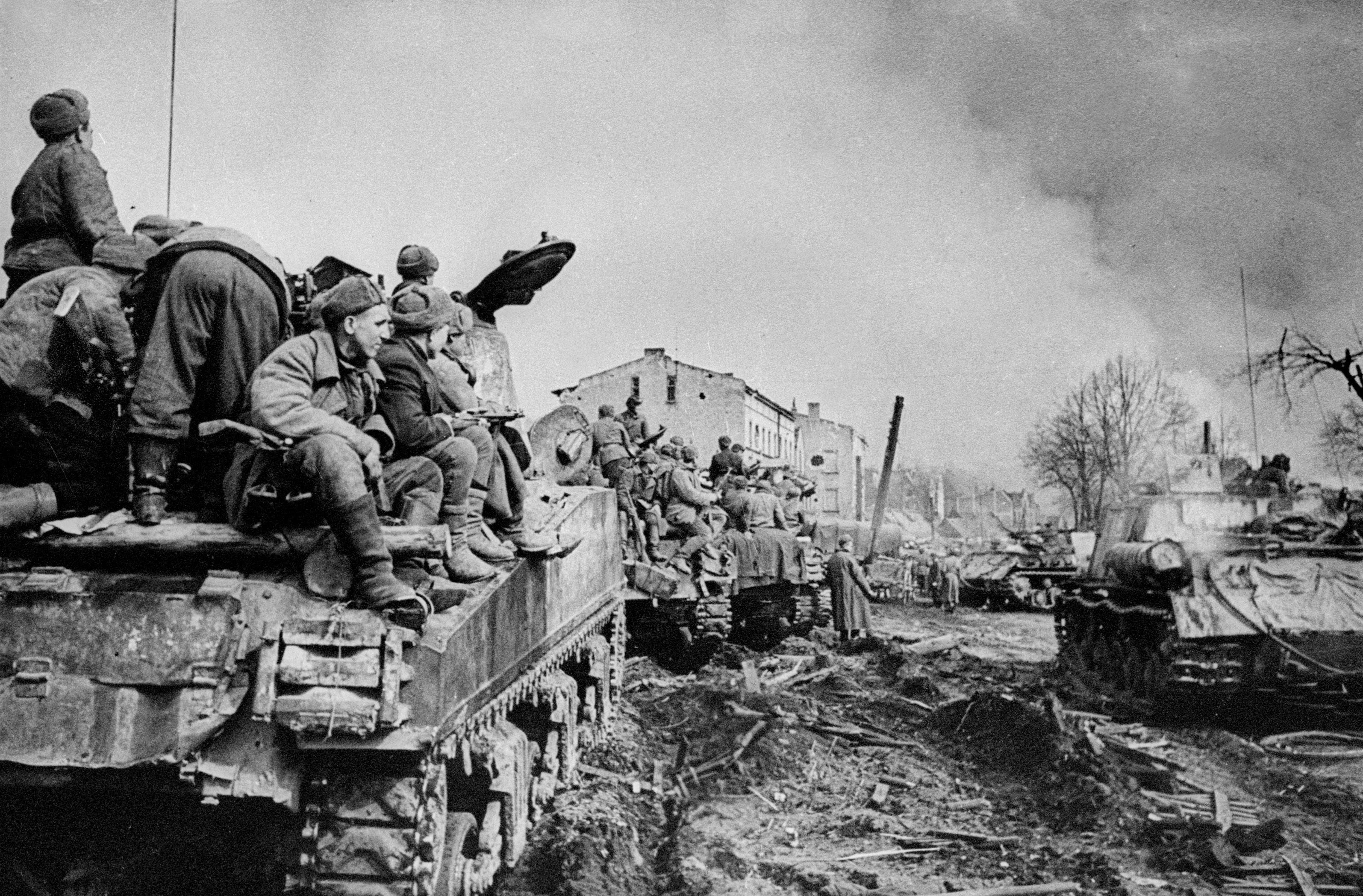 100 дзён да Вялікай Перамогі
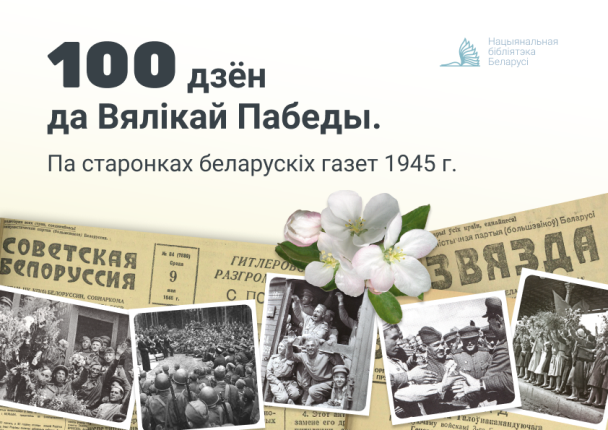 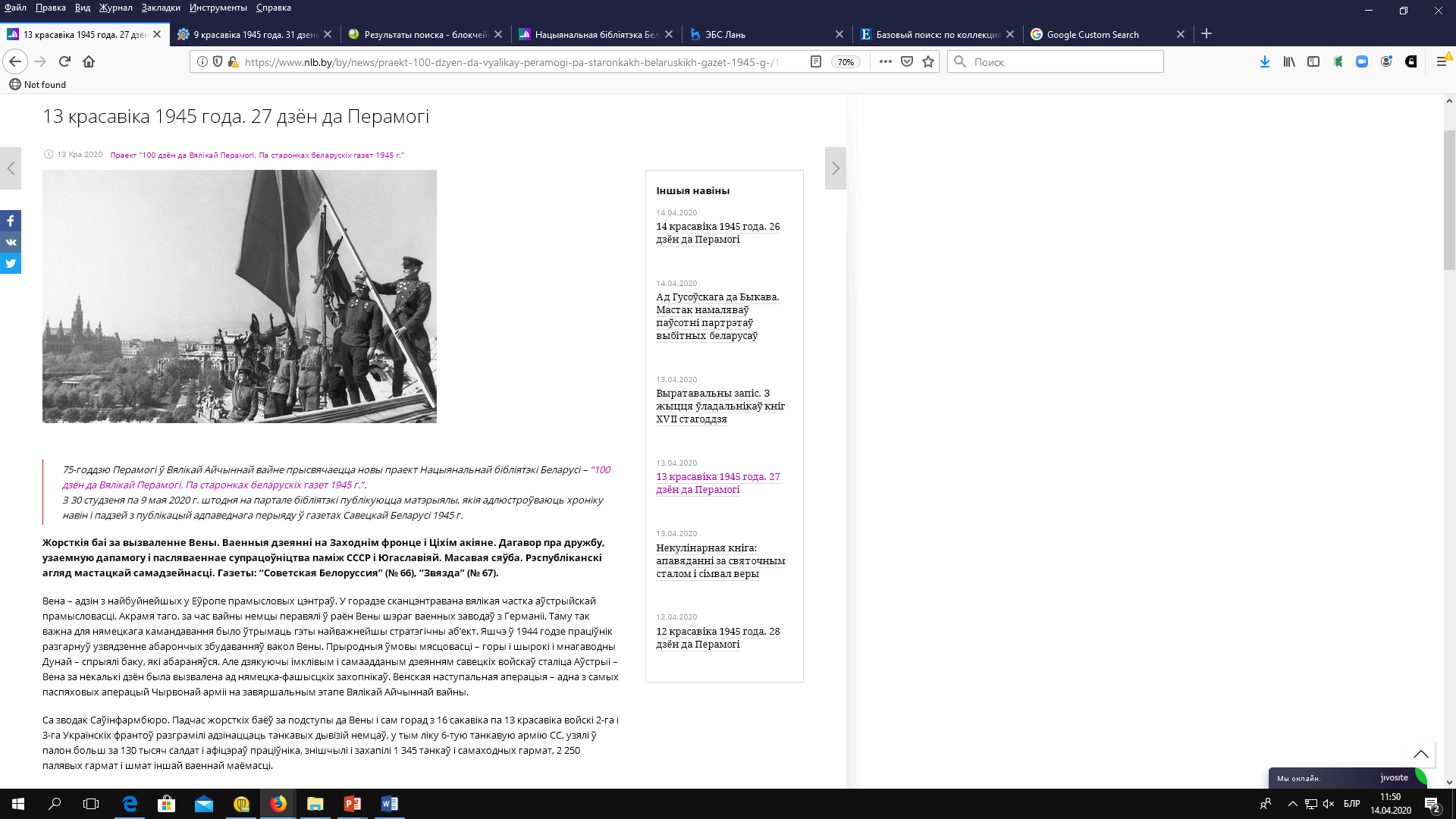 13.04.1945
Сталіца Аўстрыі Вена 13 красавіка была вызвалена ад нямецка-фашысцкіх захопнікаў. Венская наступальная аперацыя – адна 
з самых паспяховых аперацый Чырвонай арміі 
на завяршальным этапе Вялікай Айчыннай вайны.
100 дзён да Вялікай Перамогі
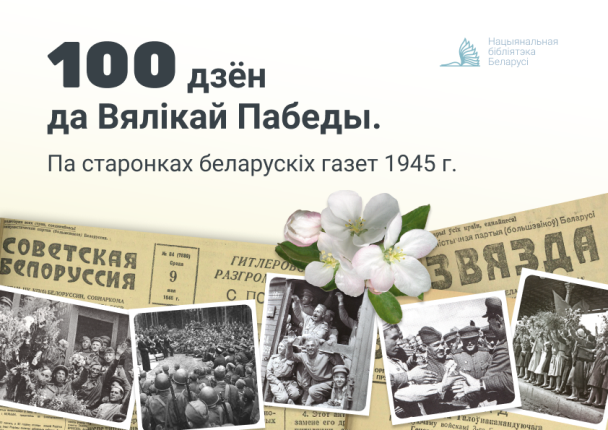 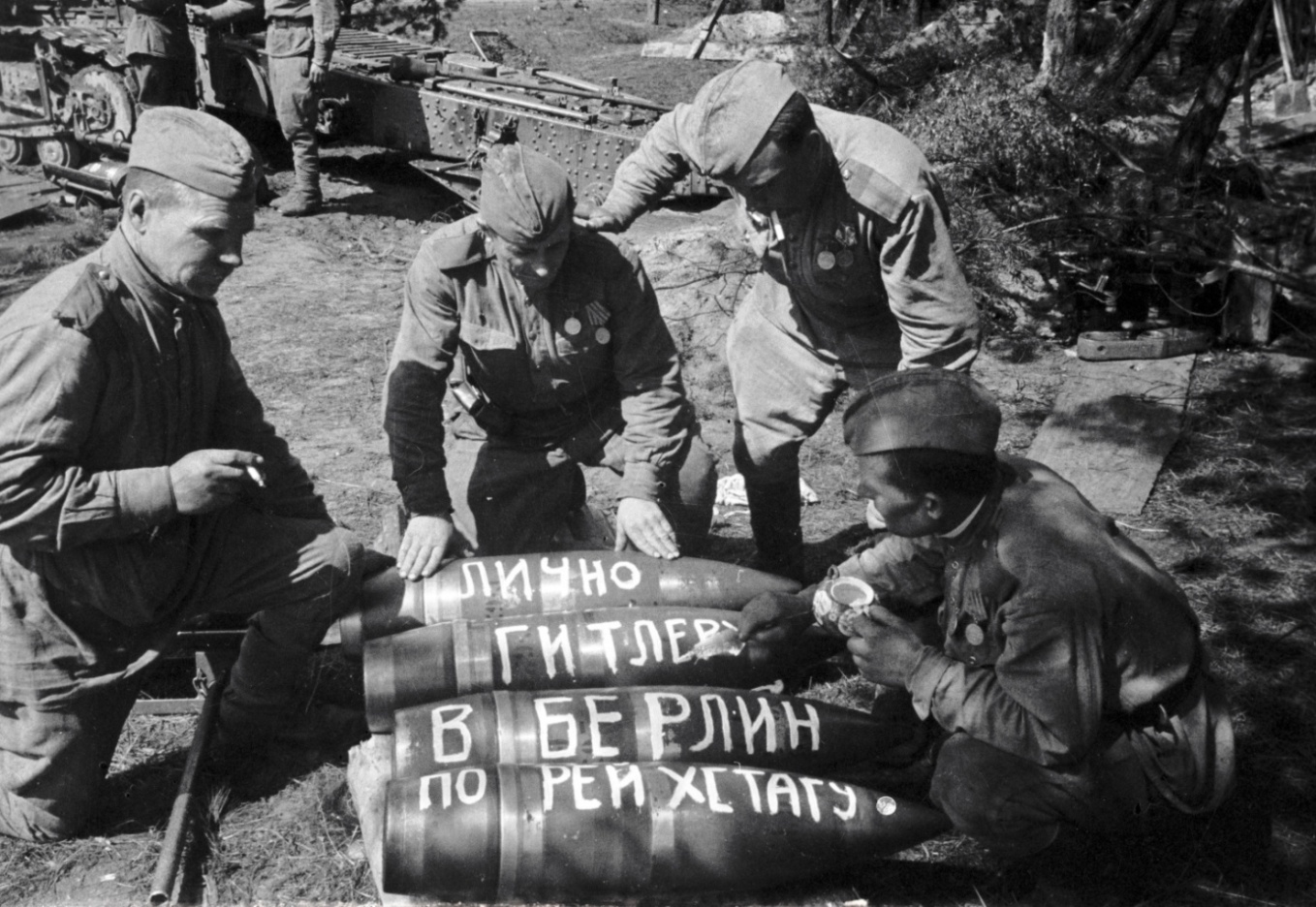 30.04.1945
Войскі 1-га Беларускага фронту магутным артылерыйскім залпам пачалі штурм рэйхстага.
100 дзён да Вялікай Перамогі
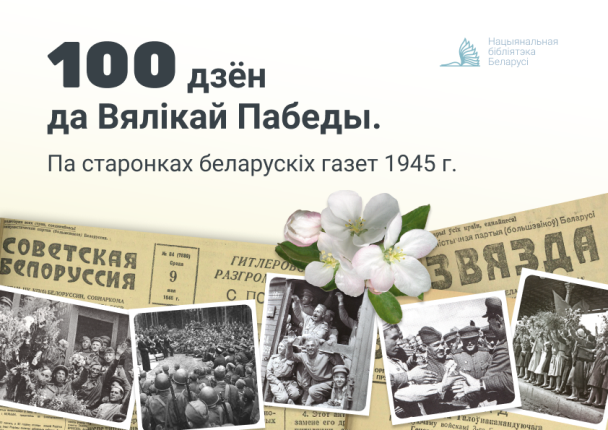 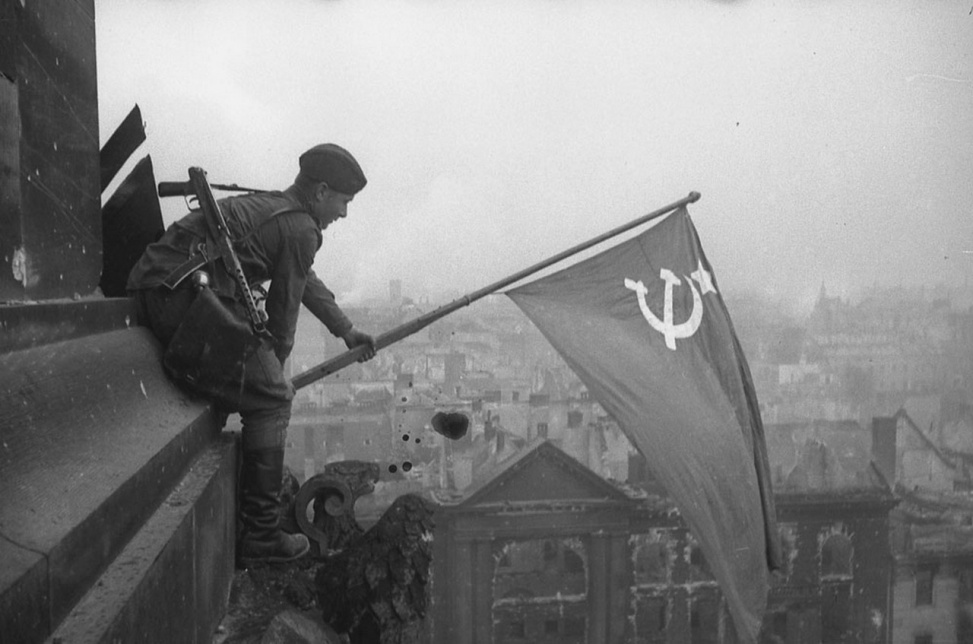 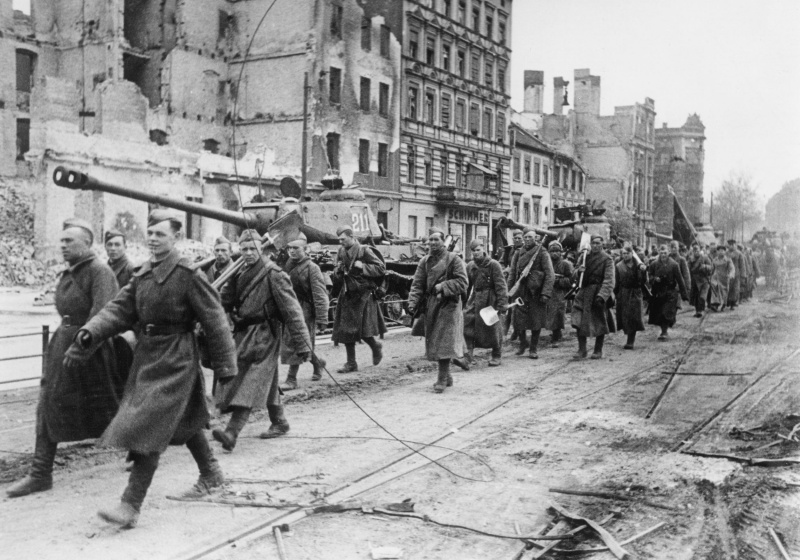 02.05.1945
У гэты дзень войскі 1-га Беларускага і 1-га Украінскага франтоў завяршылі ліквідацыю берлінскай групоўкі войскаў праціўніка. Да 15 гадзін гітлераўскі гарнізон Берліна спыніў супраціў.
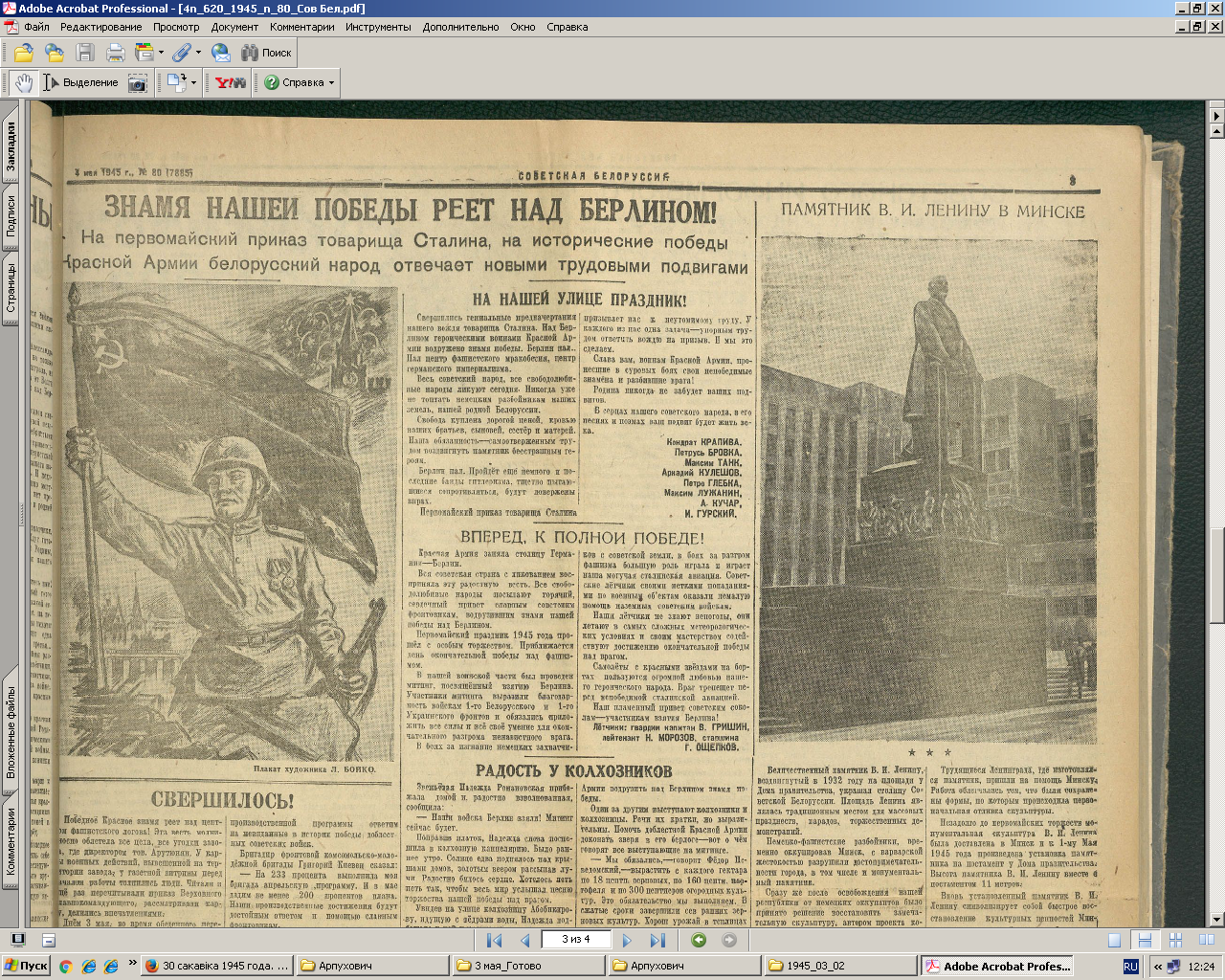 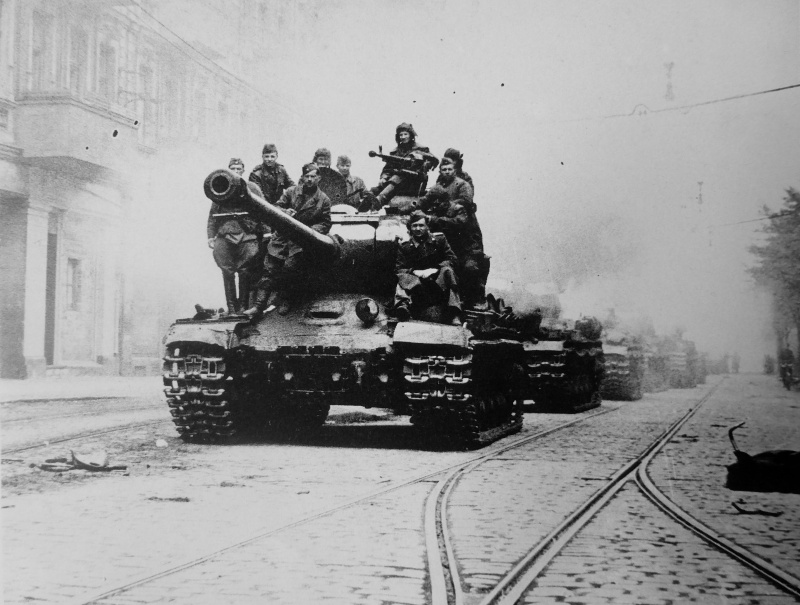 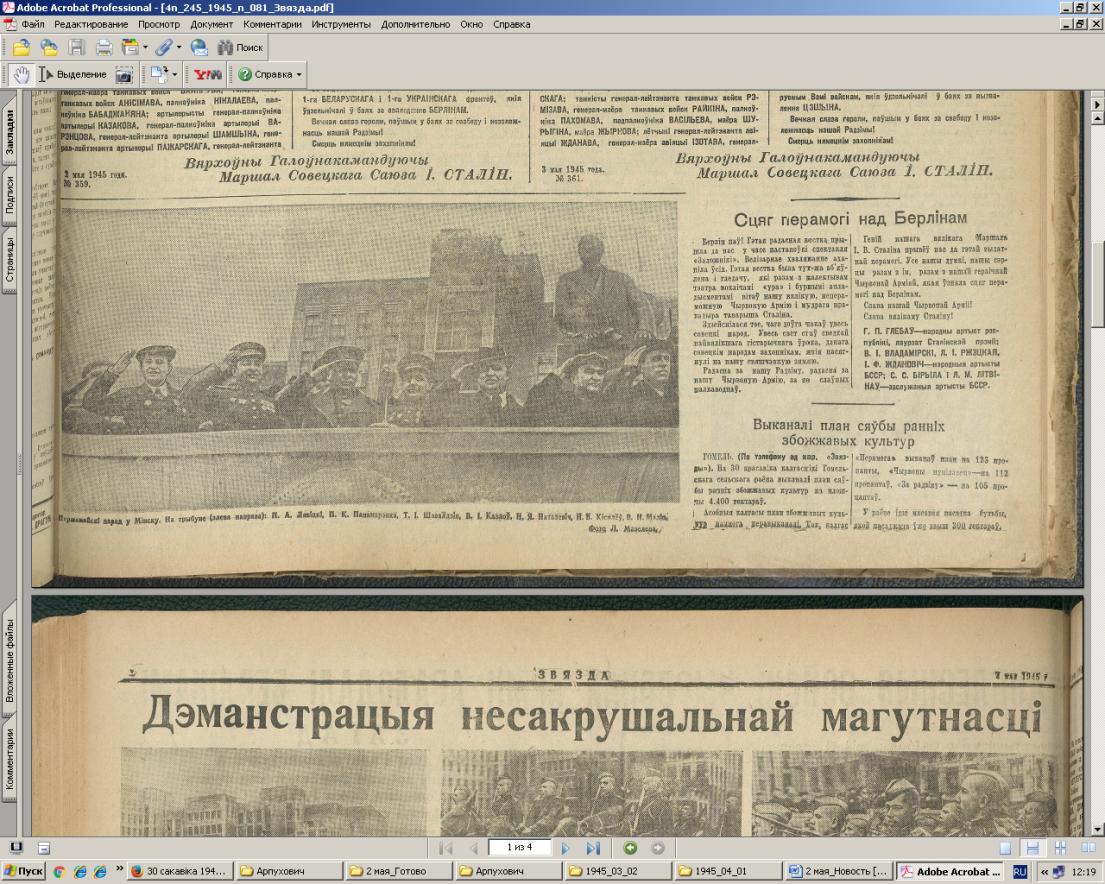 100 дзён да Вялікай Перамогі
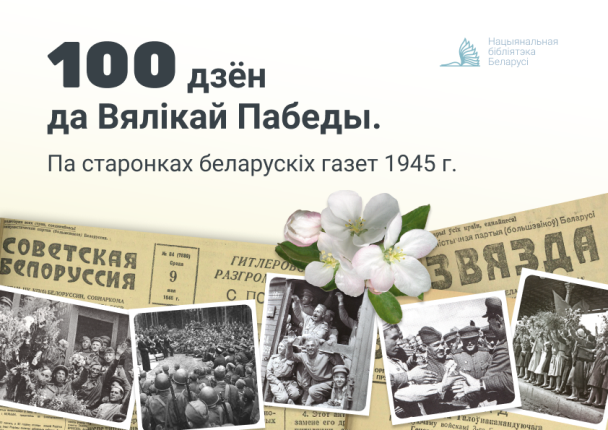 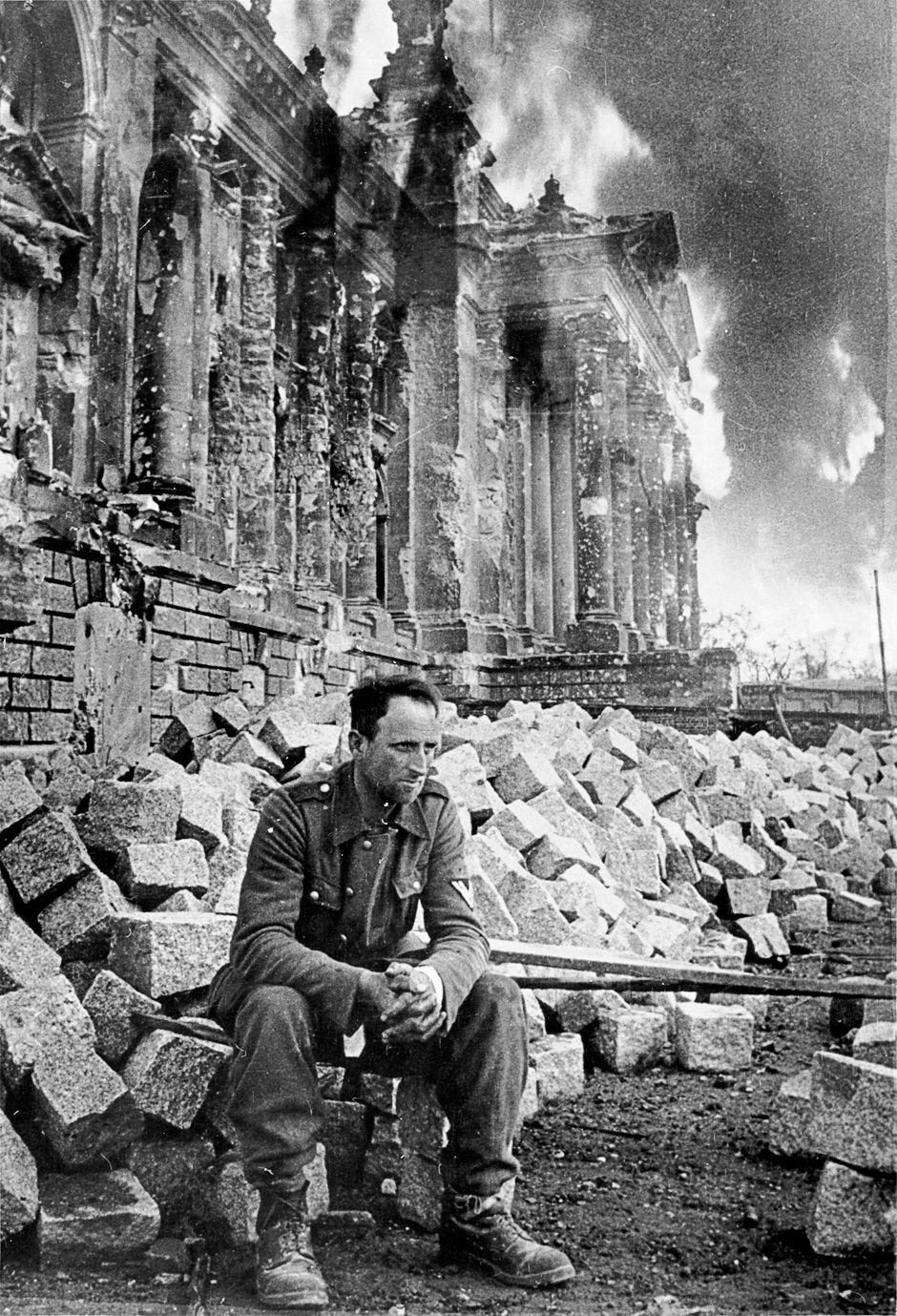 08.05.1945
Поўная і безумоўнаякапітуляцыя Германіі.
100 дзён да Вялікай Перамогі
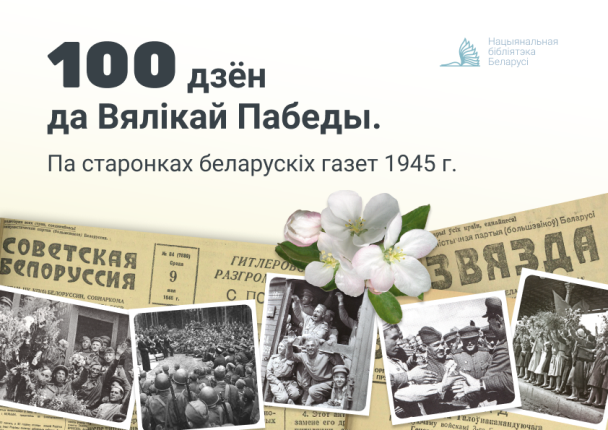 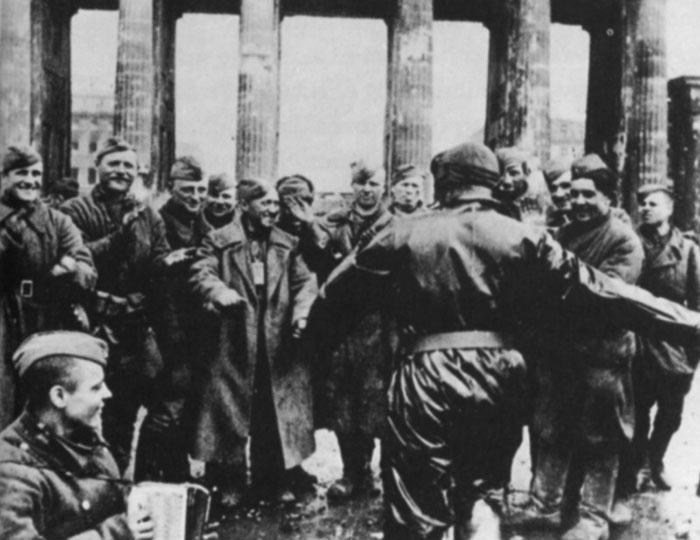 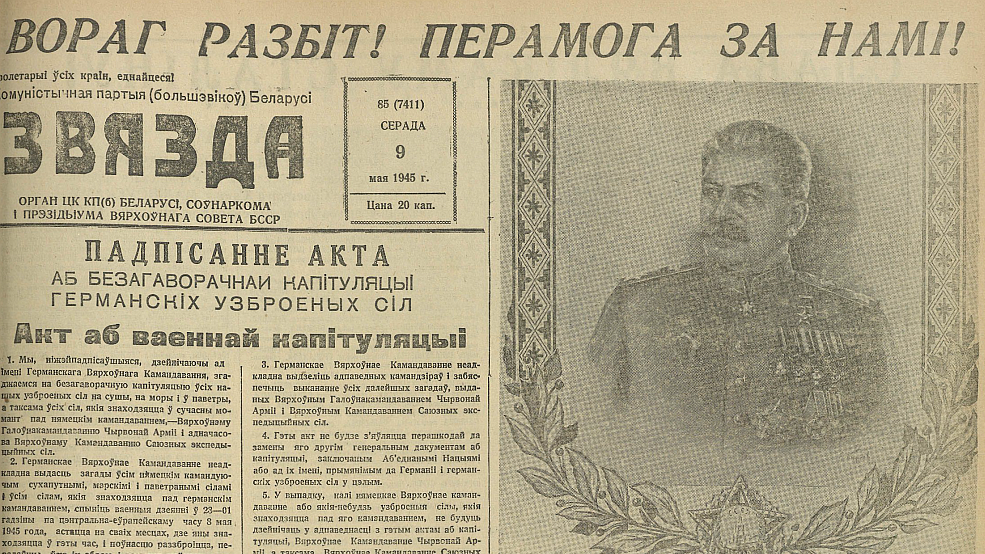 100 дзён да Вялікай Перамогі
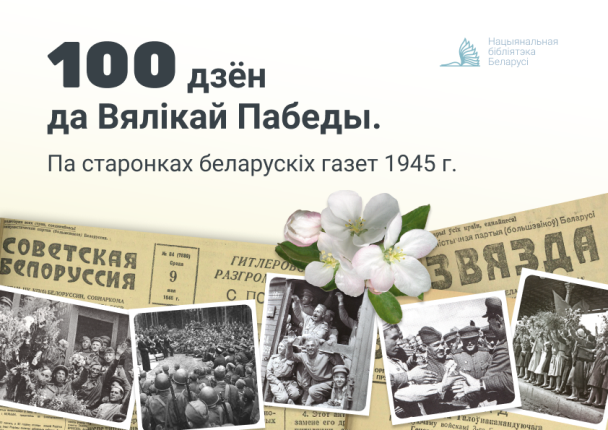 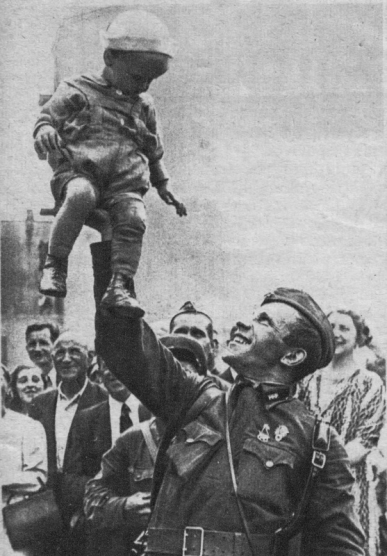 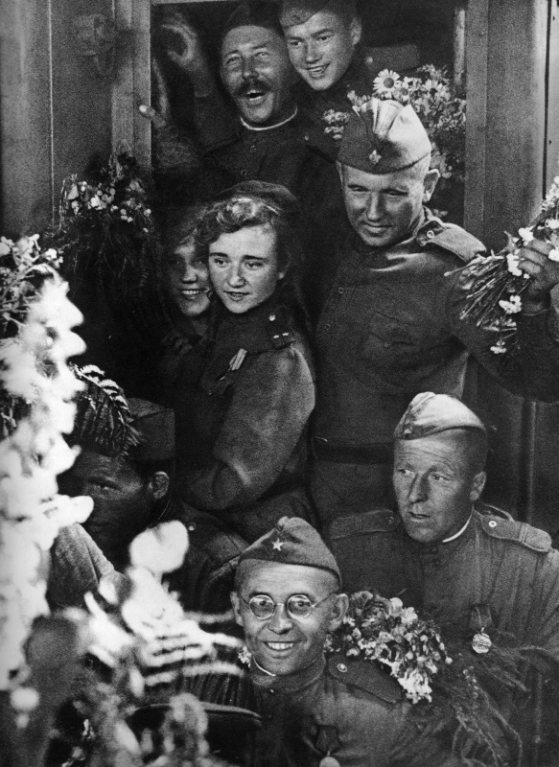 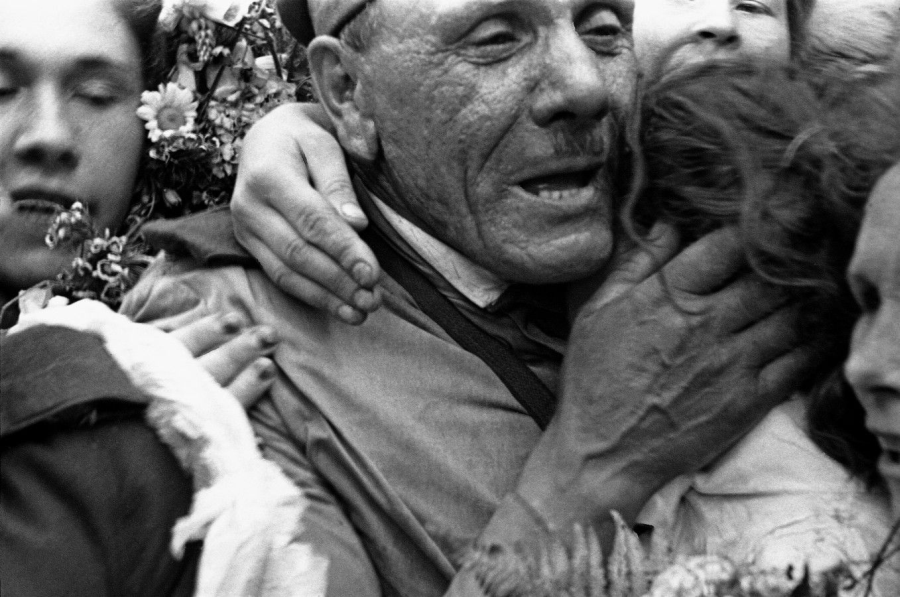 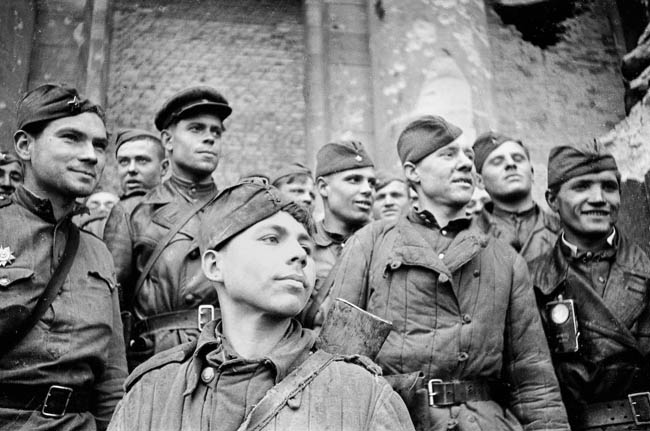 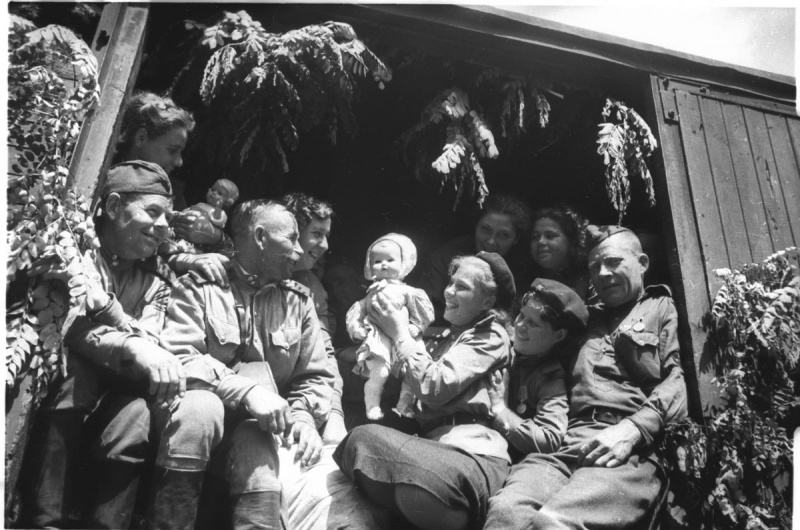 100 дзён да Вялікай Перамогі
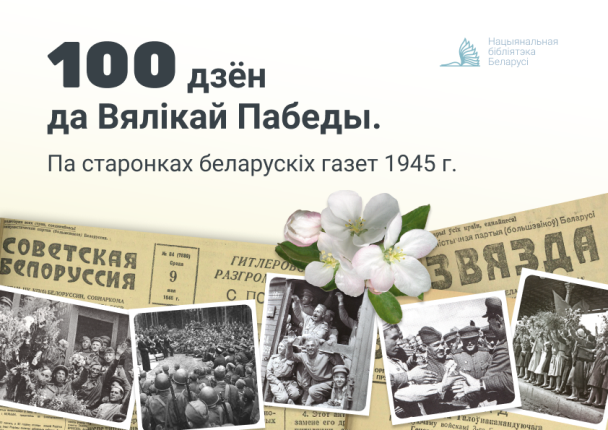 [Speaker Notes: Библиотеки]
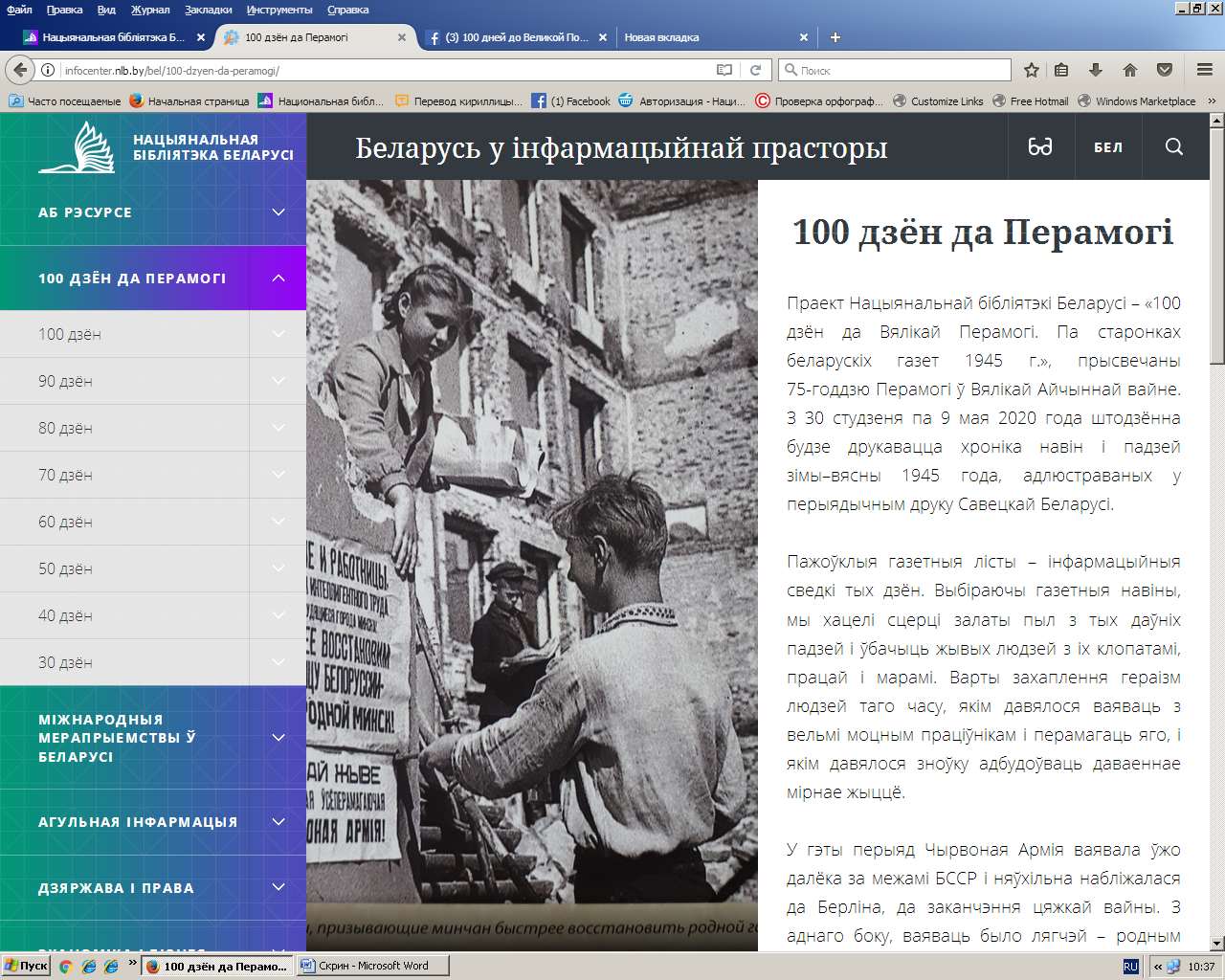 Матэрыялы праекту 
заўсёды даступны на 
infocenter.nlb.by
100 дзён да Вялікай Перамогі
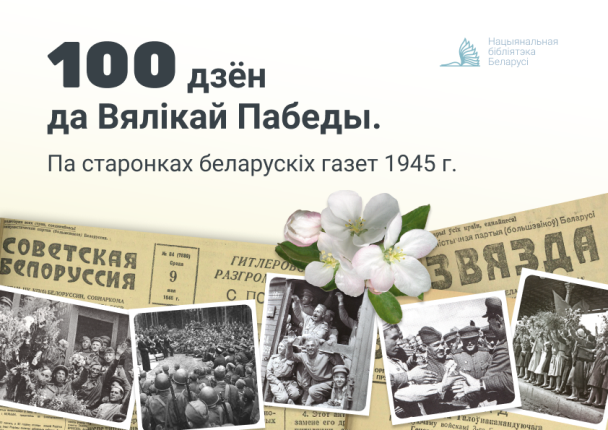